Evapotranspiration: The Invisible Water Source
Alison Prior & Prof. Iain-Colin Prentice
Coupling the Carbon & Water Cycles
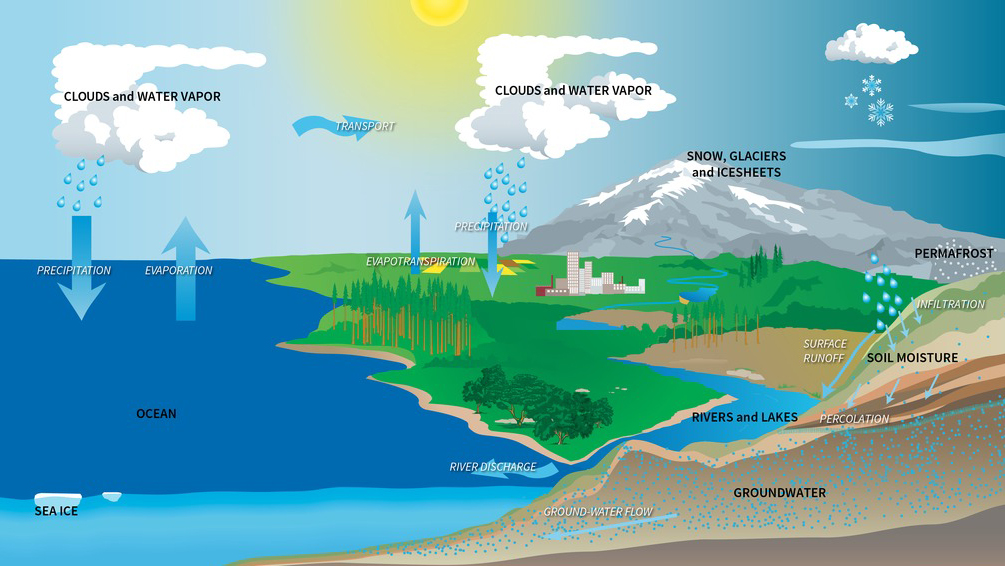 01
Invisible Water
02
Today’s ET Models
03
The Plant Perspective
04
Initial Results
05
Learn More
Evaporation & transpiration are critical parts of the water cycle
Source: NASA JPL, 2019
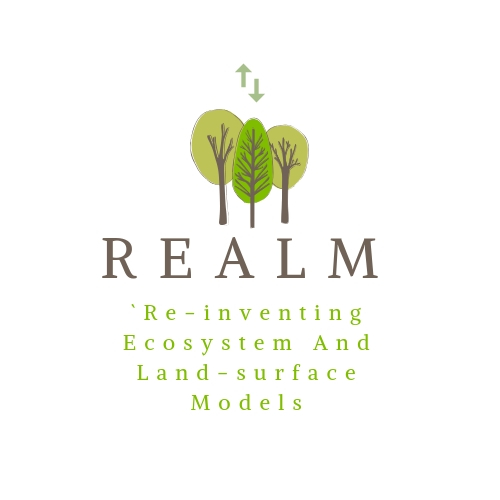 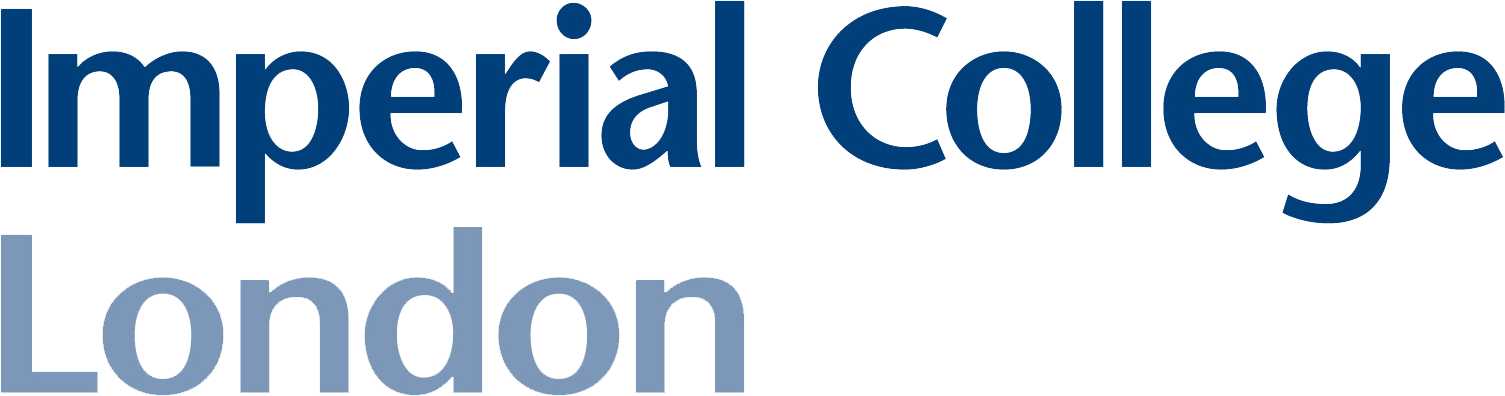 Evapotranspiration: A Need for Reliable Data
Alison Prior & Prof. Iain-Colin Prentice
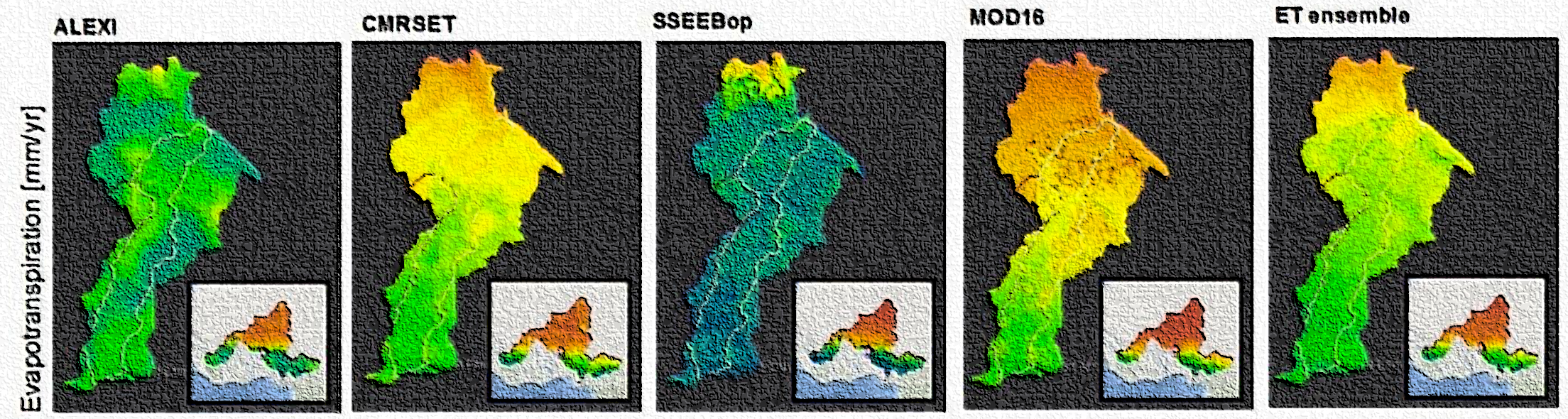 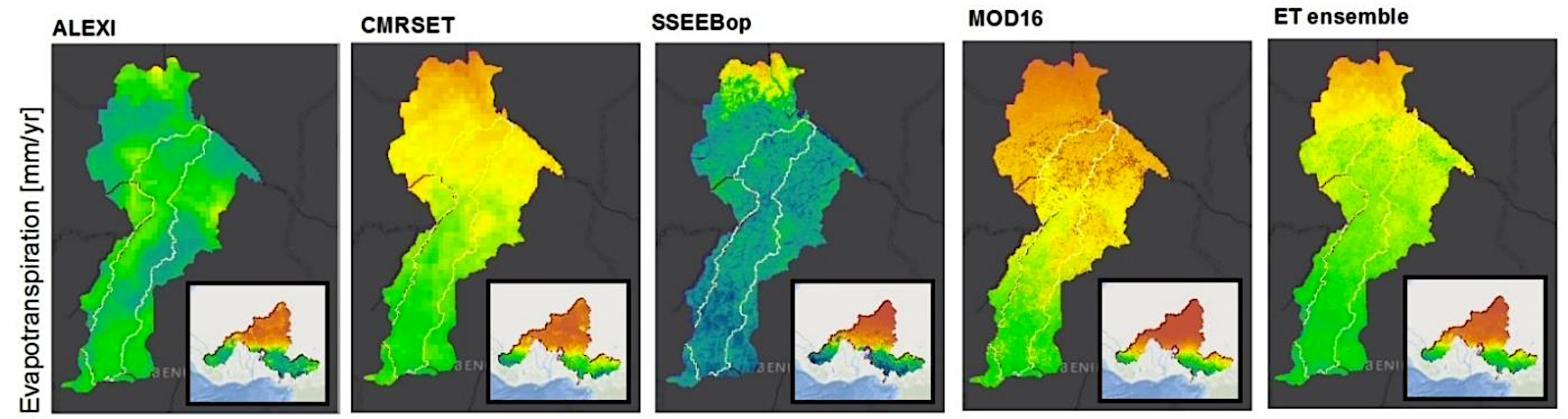 SSEBop
MODIS
ALEXI
CMRSET
Coupling the Carbon & Water Cycles
01
Invisible Water
02
Today’s ET Models
Variation in satellite-based ET estimates in the Mékrou River Basin, Niger tributary, Africa  Source: A. Prior (2016). Masters Thesis.
03
The Plant Perspective
04
Initial Results
05
Learn More
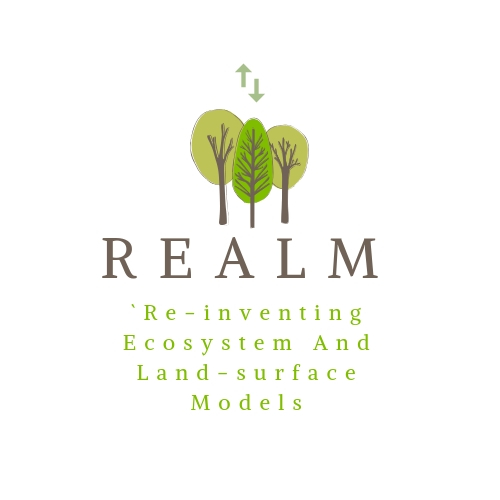 Global error in satellite-based ET estimates against Source: Talsma et al. (2018) DOI: 10.1016/j.agrformet.2018.05.010
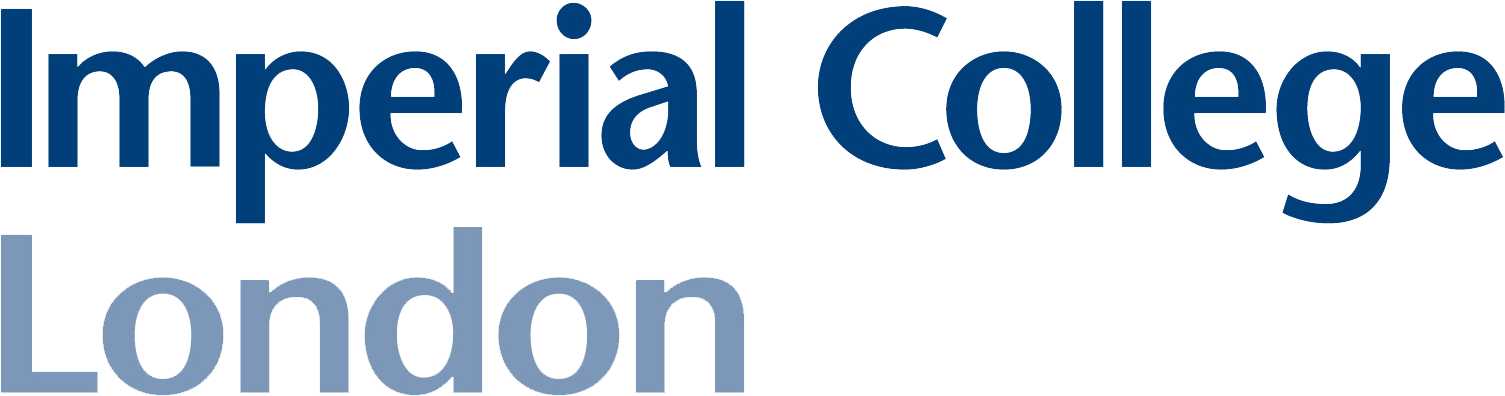 Plants: Exchanging Carbon & Water
Alison Prior & Prof. Iain-Colin Prentice
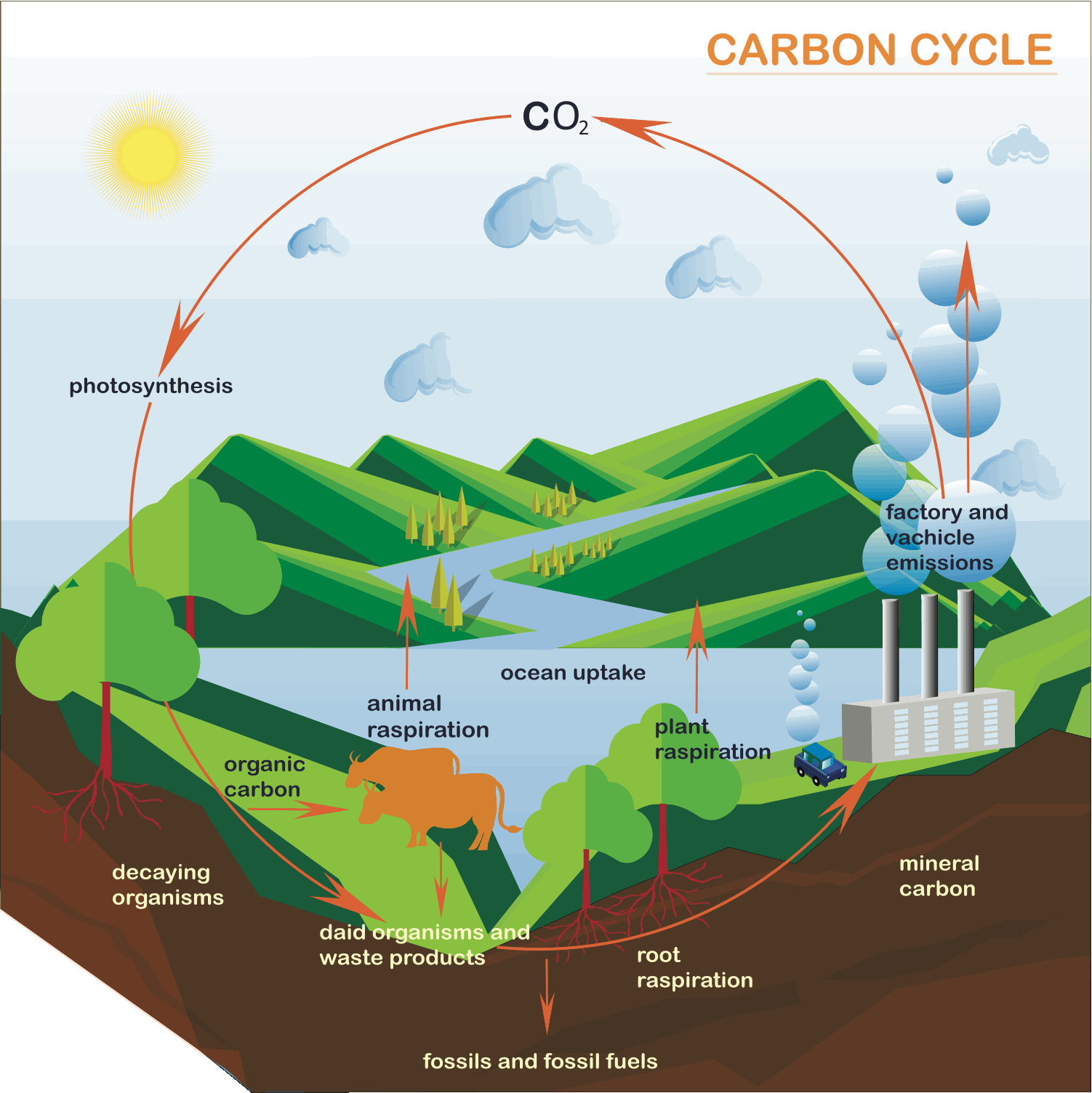 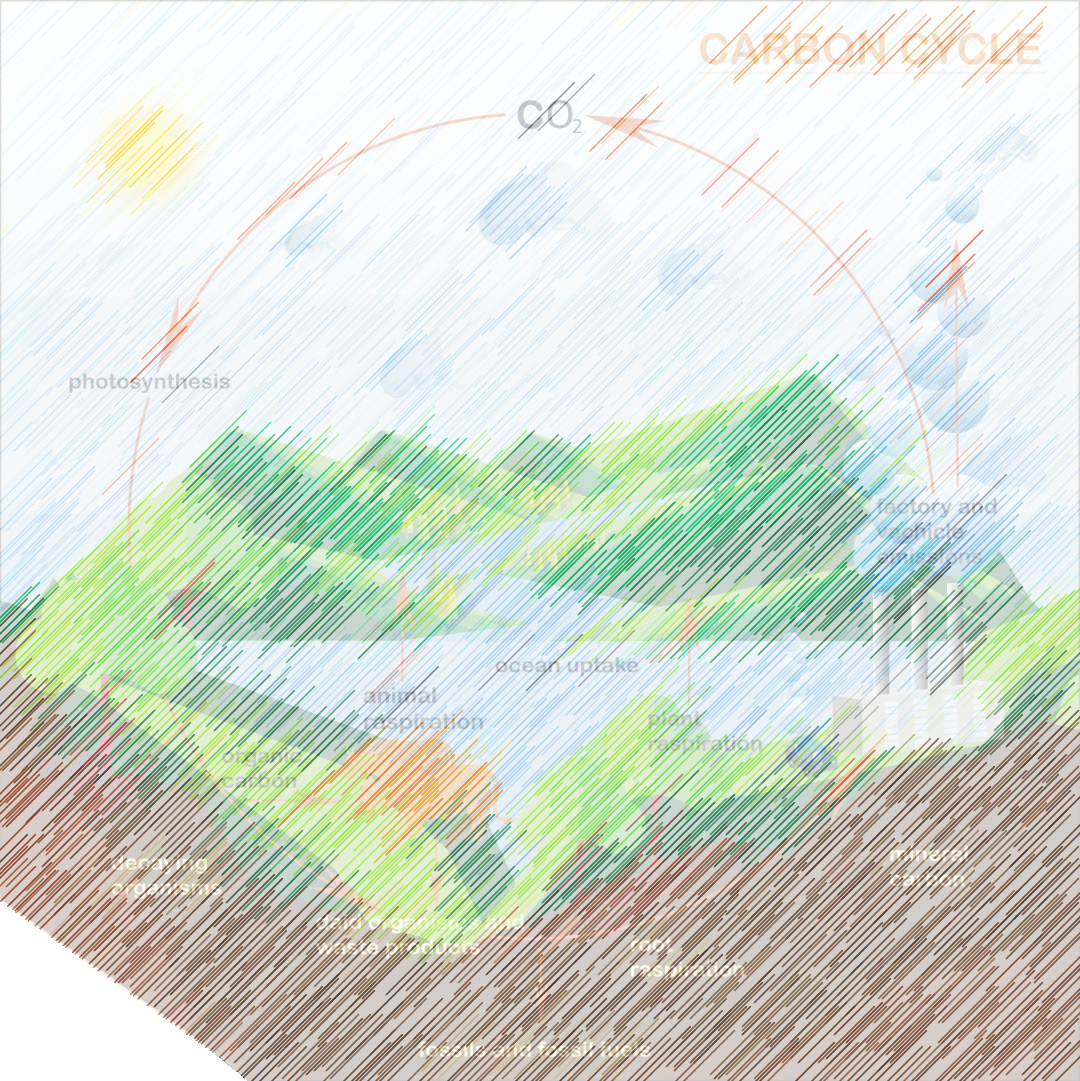 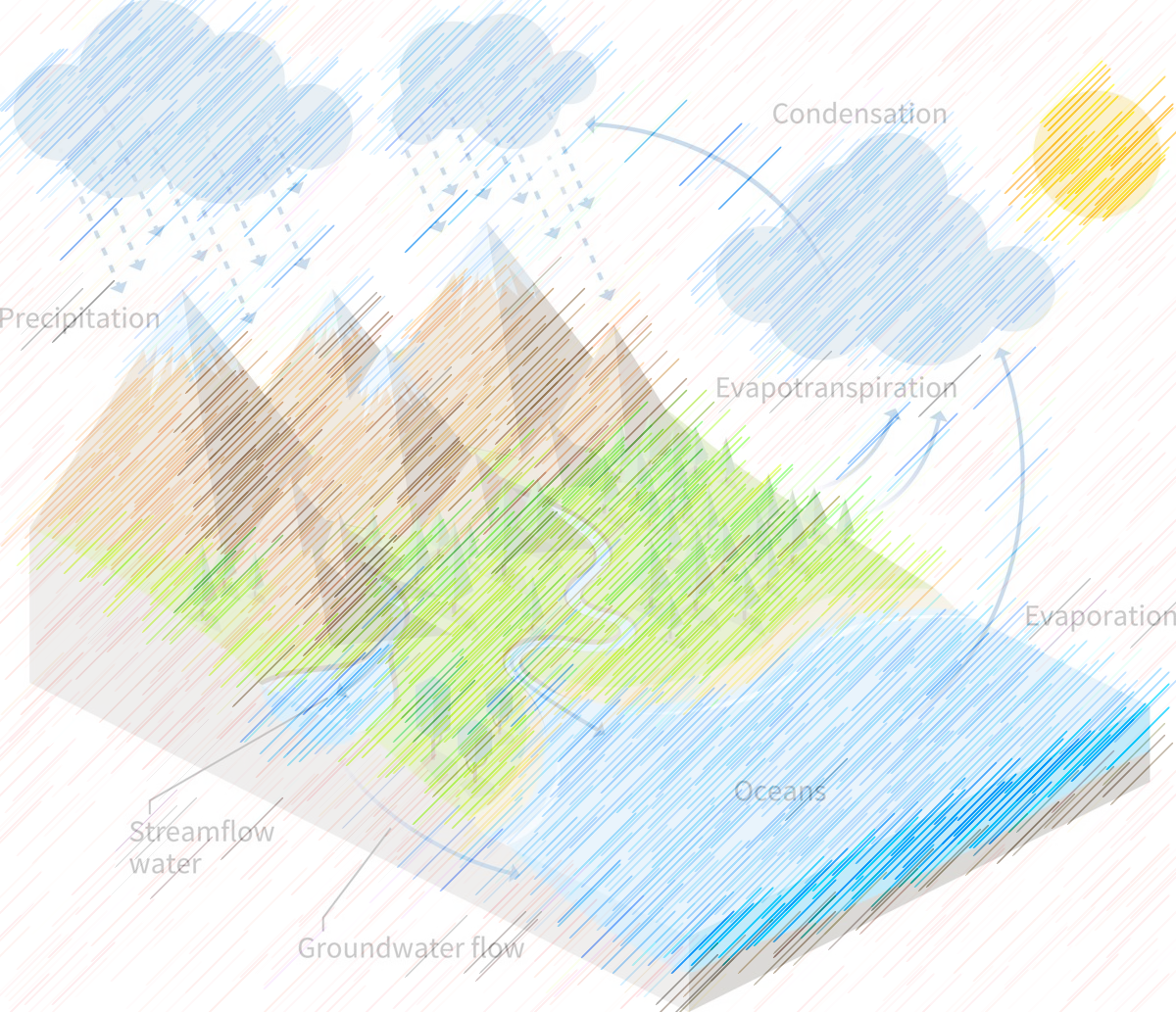 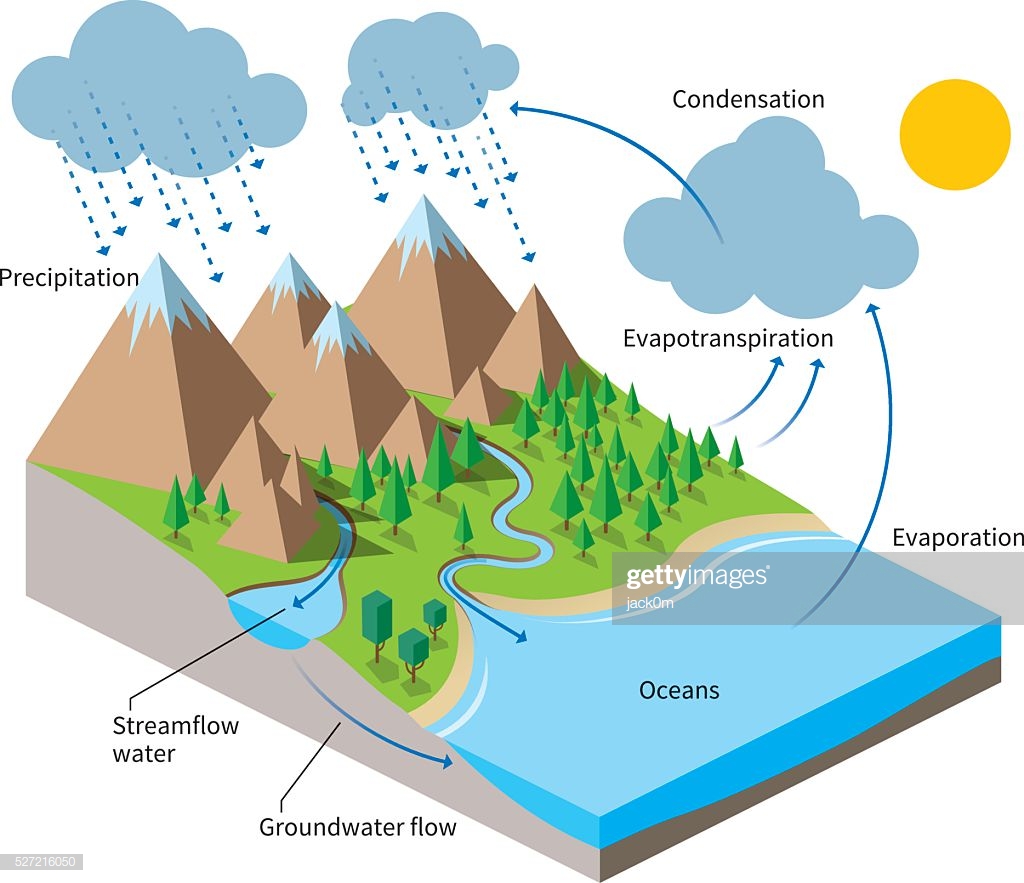 Coupling the Carbon & Water Cycles
01
Invisible Water
02
Today’s ET Models
03
The Plant Perspective
04
Initial Results
05
Learn More
Click ‘next’ or tap screen to see more!
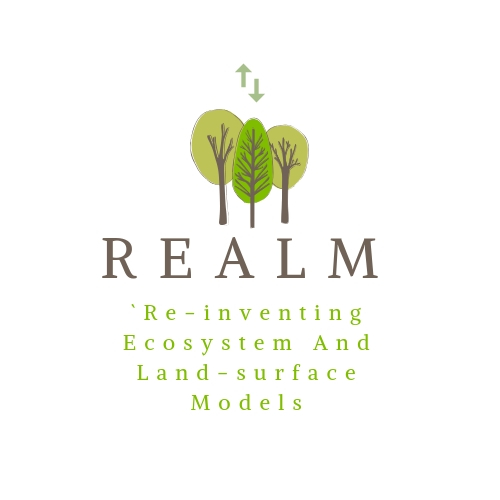 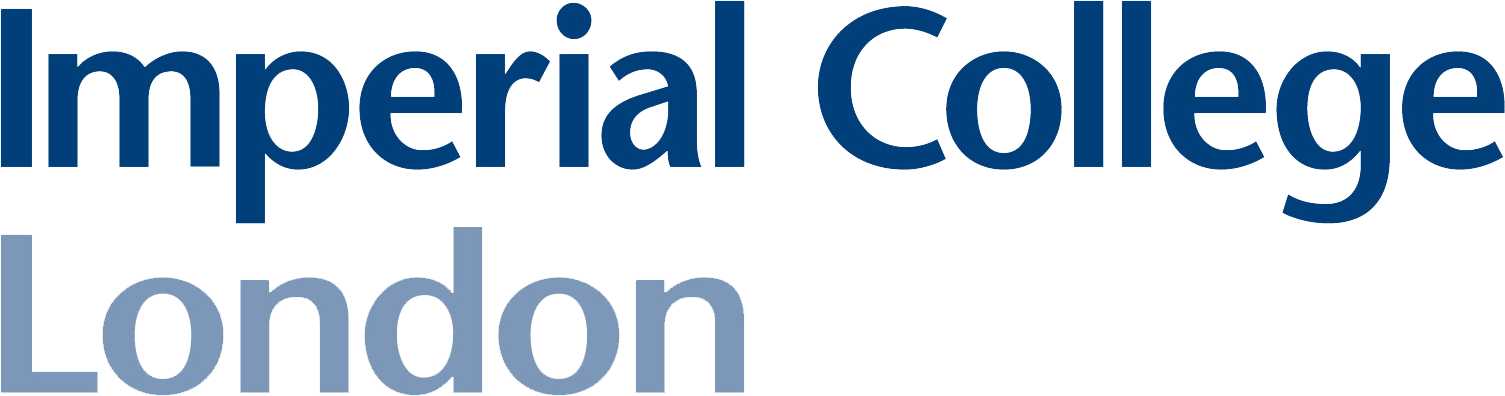 A Coupled Model: Initial GPP & Transpiration Results
Alison Prior & Prof. Iain-Colin Prentice
Tap & Explore!  Model Test Sites
Coupling the Carbon & Water Cycles
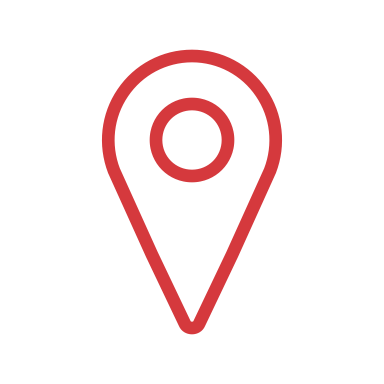 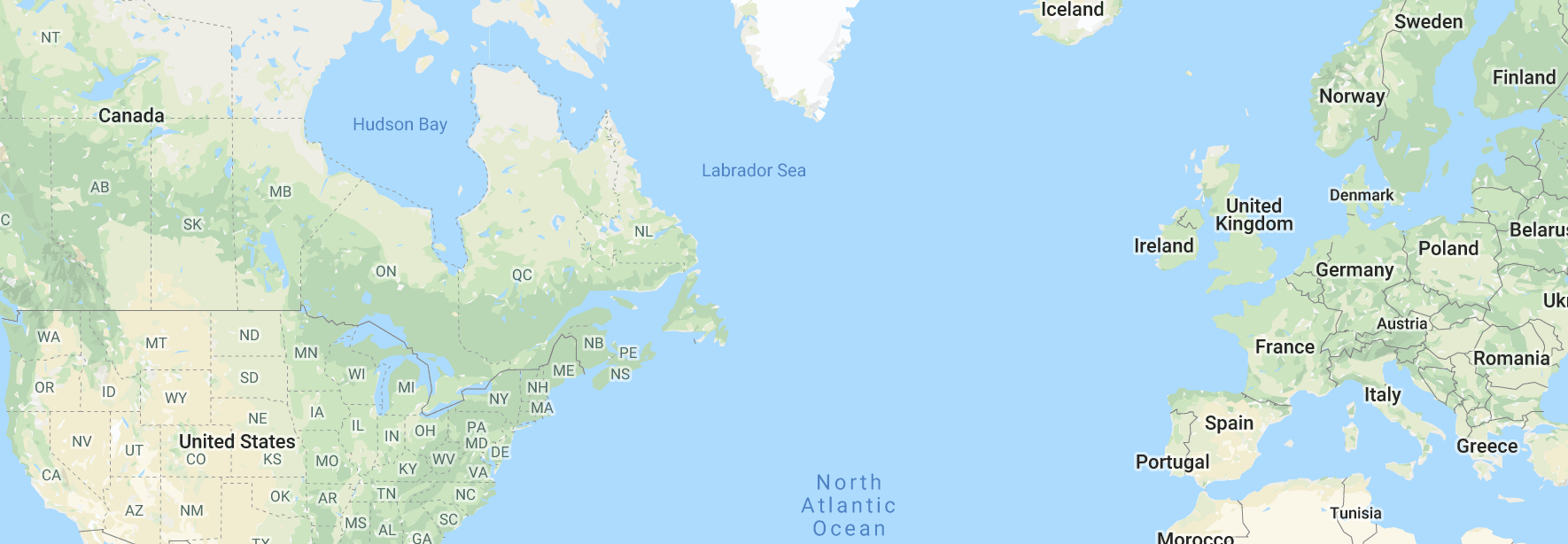 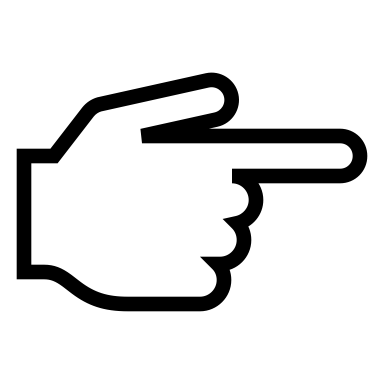 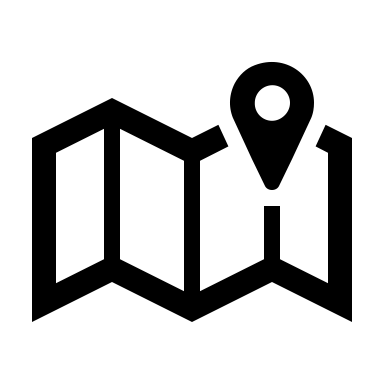 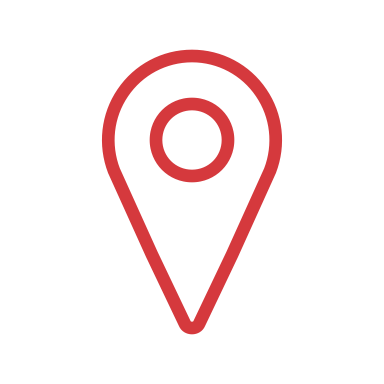 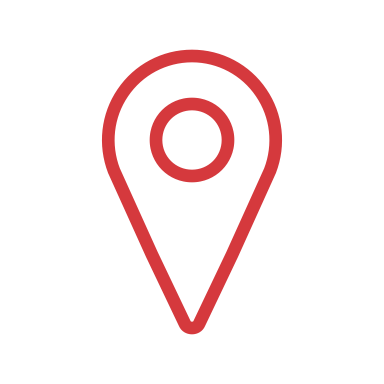 01
Invisible Water
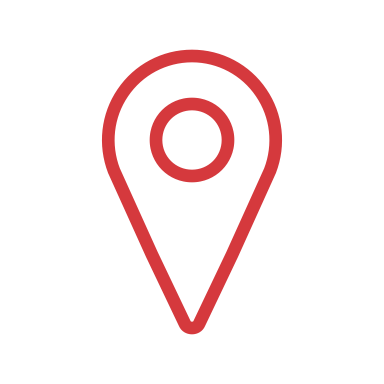 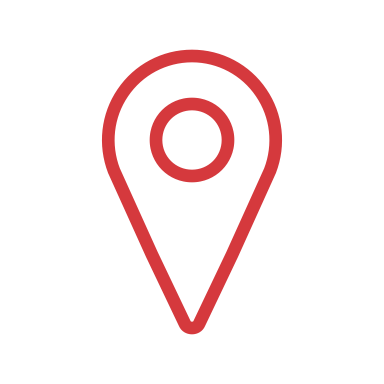 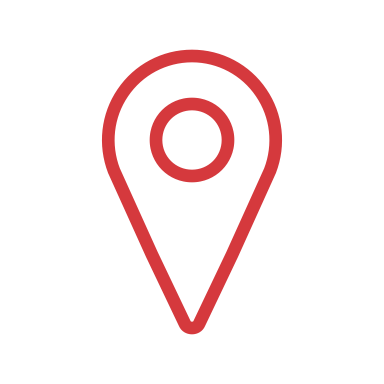 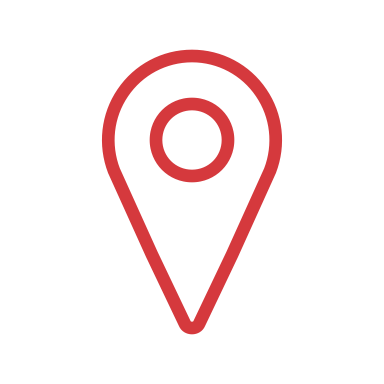 02
Today’s ET Models
Initial Results
GPP
Transpiration
03
The Plant Perspective
Daily GPP estimates for all displayed sites for the period 2002 to 2012.
Average daily transpiration estimates (mm) for all displayed sites for the period 2002 to 2012 showing [a] annual variation for the period and [b] seasonality.
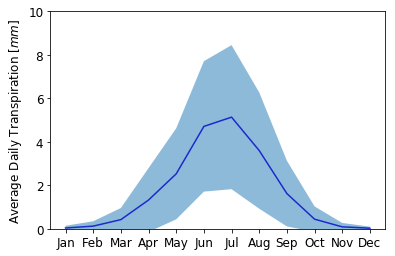 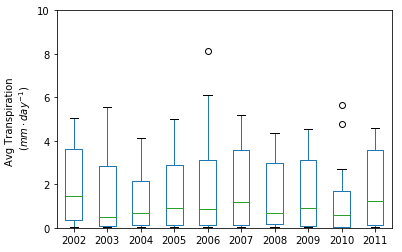 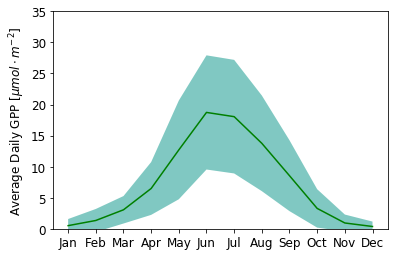 04
Initial Results
05
Learn More
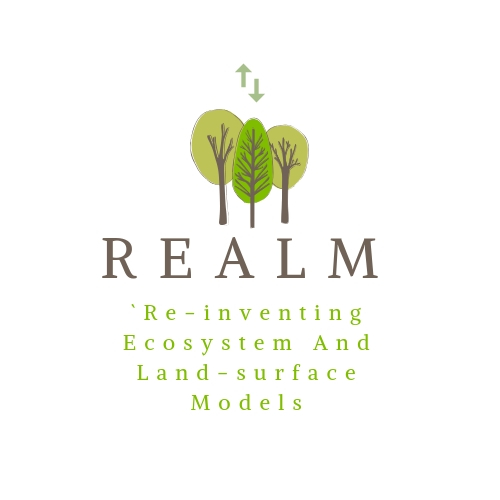 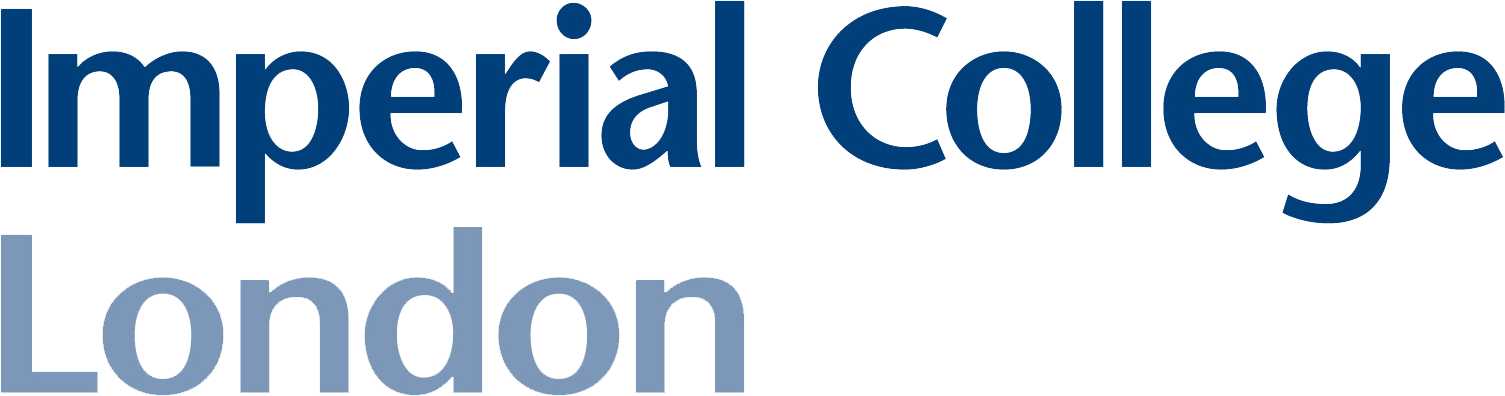 Learn More about this research!
PICO Screen 5b.3
Alison Prior & Prof. Iain-Colin Prentice
Coupling the Carbon & Water Cycles
01
Invisible Water
02
Today’s ET Models
03
The Plant Perspective
04
Initial Results
05
Learn More
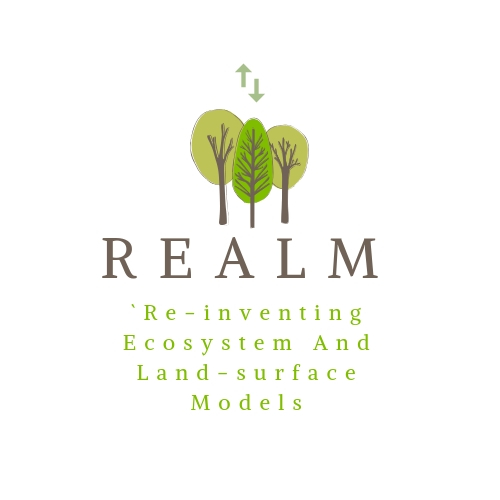 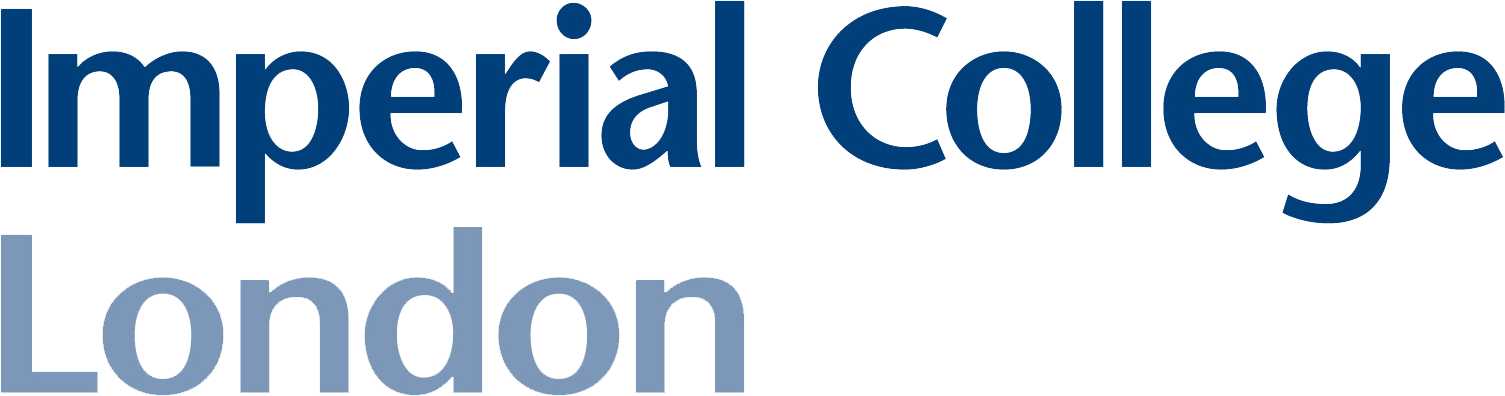 A Coupled Model: Initial GPP & Transpiration Results
Alison Prior & Prof. Iain-Colin Prentice
Site Information
Tap & Explore!  Model Test Sites
Coupling the Carbon & Water Cycles
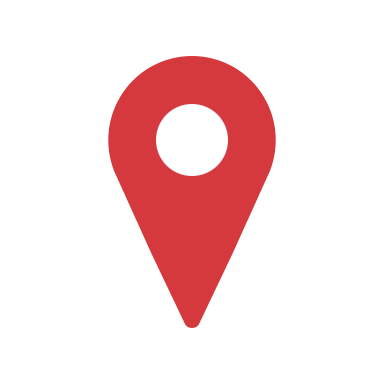 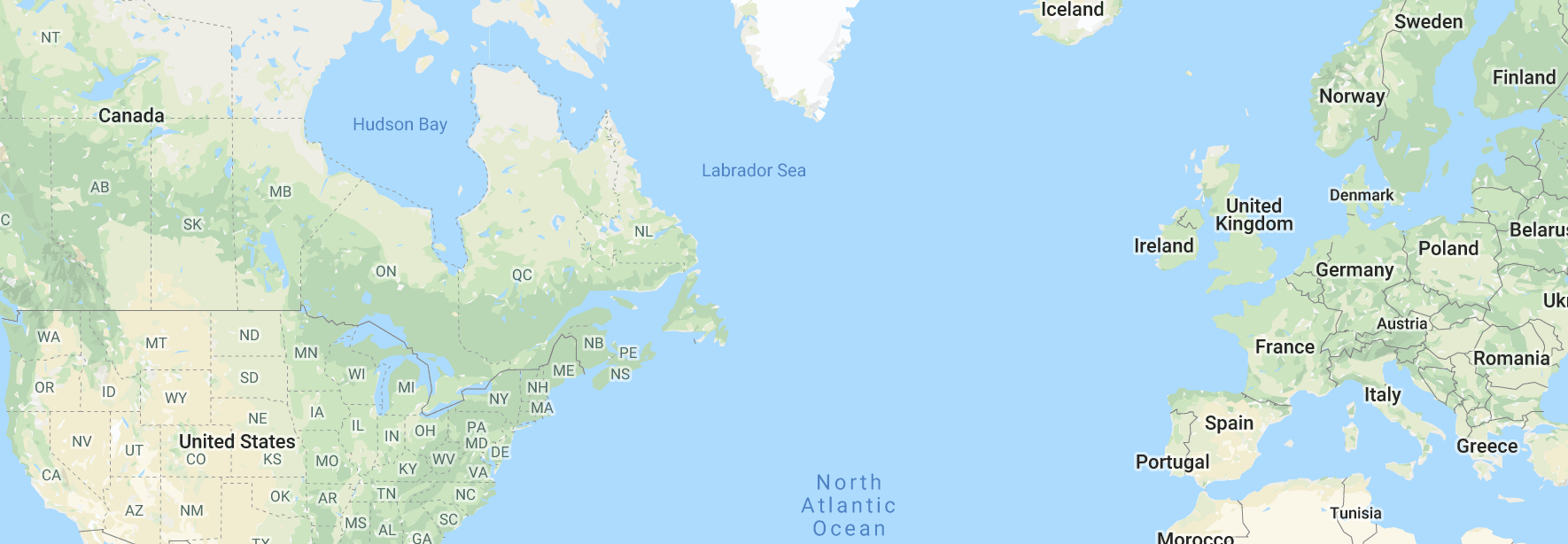 Initial Transpiration & GPP calculations complete
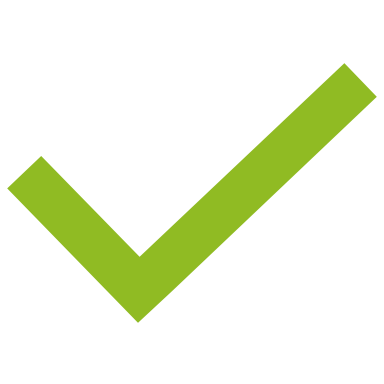 Validated against FLUXNET latent heat flux (converted to ET)
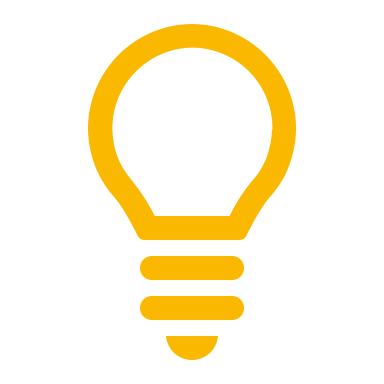 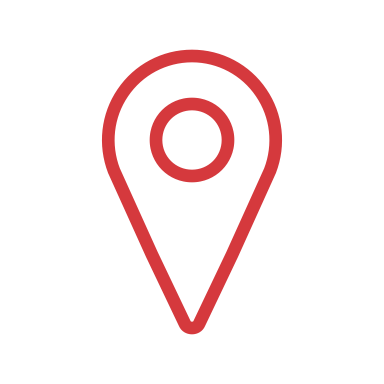 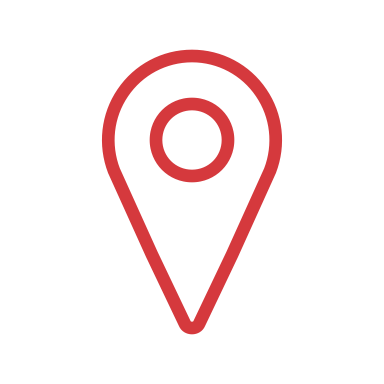 Transpiration too high.Input data needs pre-formatting.
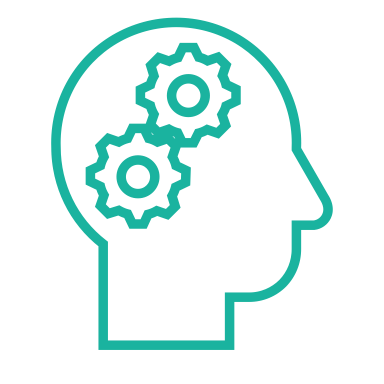 01
Invisible Water
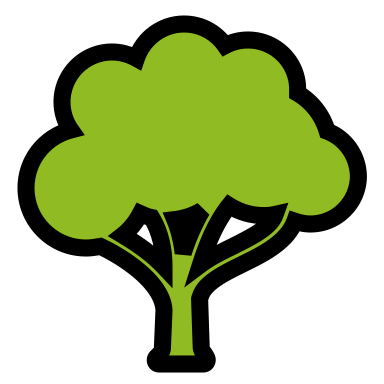 GPP: 		 LOW
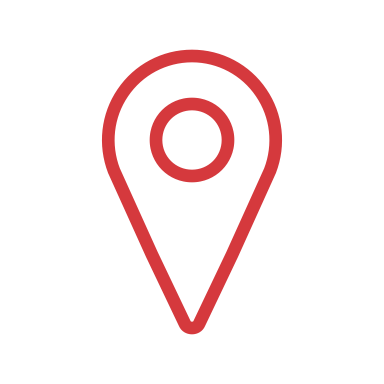 Calculation time step to be reviewed. Consider soil moisture effects.
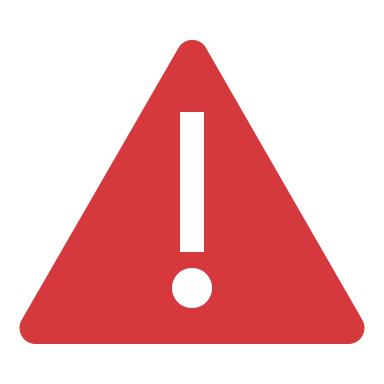 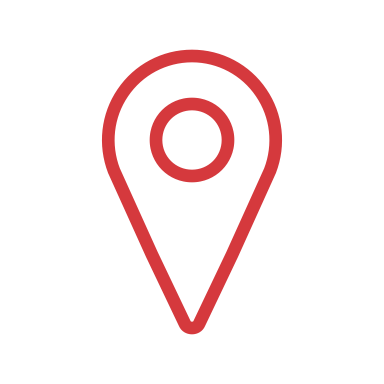 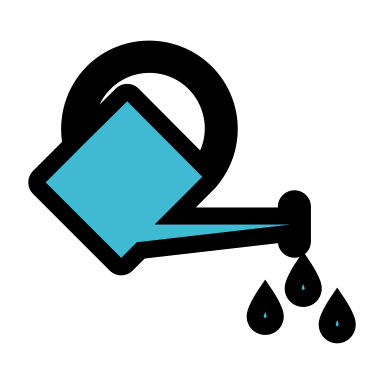 Transpiration:   MEDIUM
02
Today’s ET Models
Initial Results
GPP
Transpiration
03
The Plant Perspective
Average daily GPP estimates at Hyytalia for the period 2002 to 2012.
Average daily transpiration estimates (mm) for Finland’s Hyytiala FLUXNET site for the period 2002 to 2012 showing [a] annual variation and [b] seasonality.
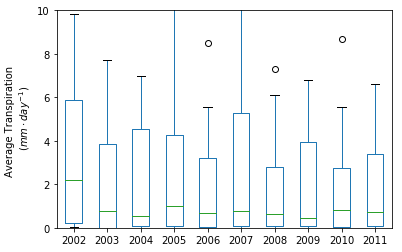 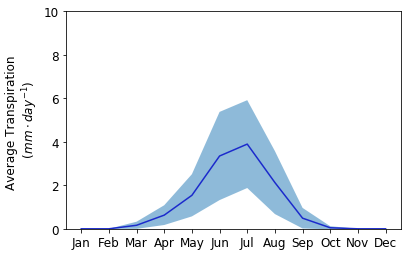 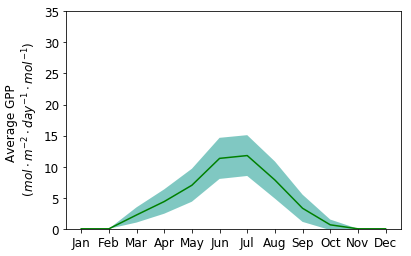 04
Initial Results
05
Learn More
USA
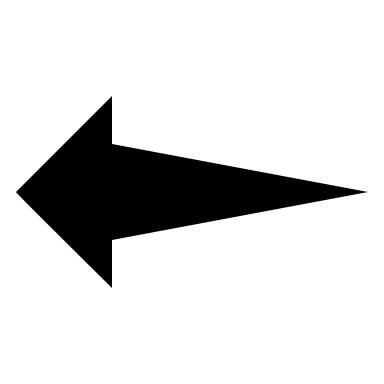 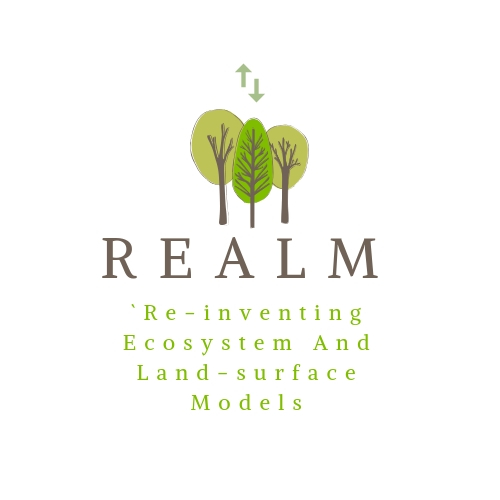 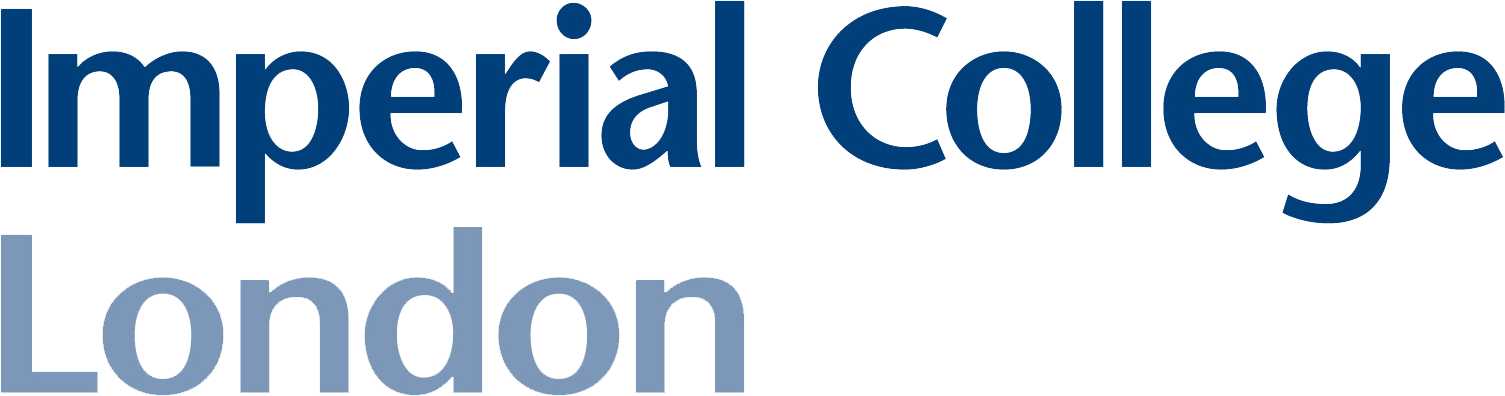 A Coupled Model: Initial GPP & Transpiration Results
Alison Prior & Prof. Iain-Colin Prentice
Site Information
Tap & Explore!  Model Test Sites
Coupling the Carbon & Water Cycles
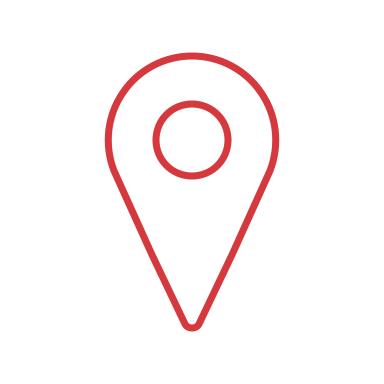 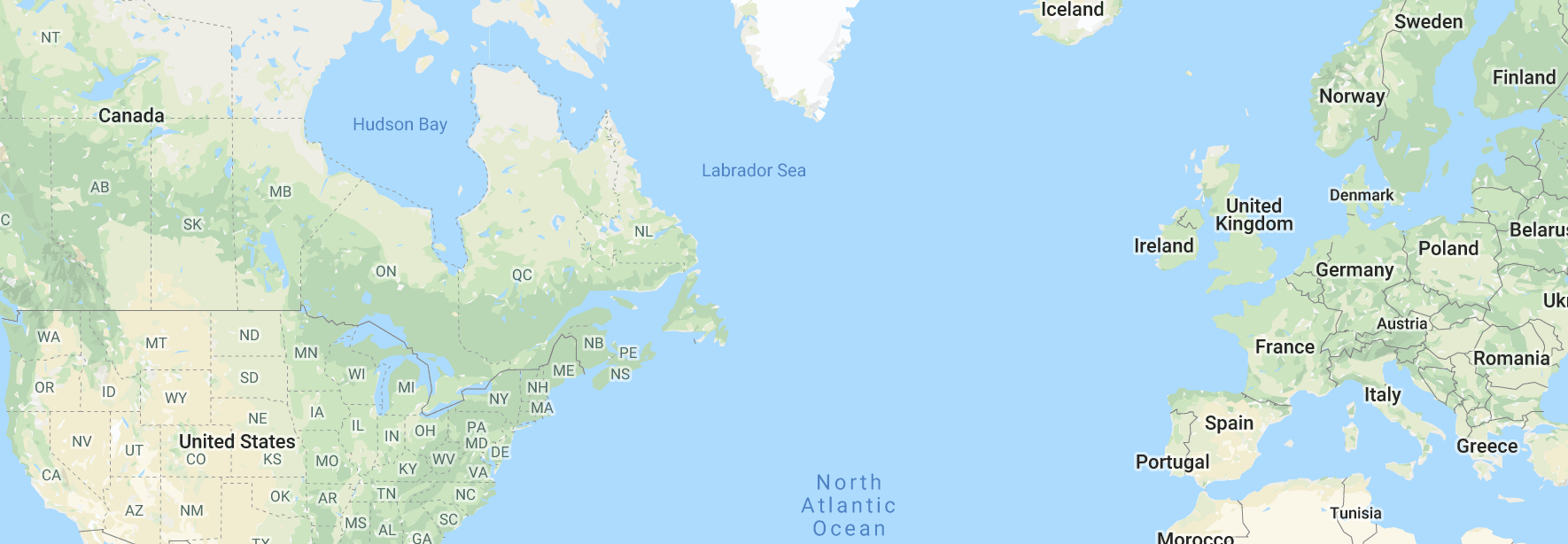 Initial Transpiration & GPP calculations complete
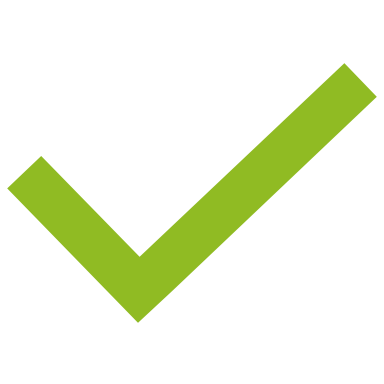 Validated against FLUXNET latent heat flux (converted to ET)
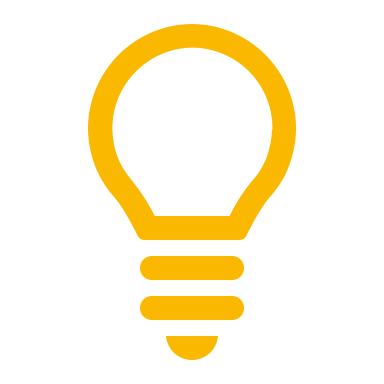 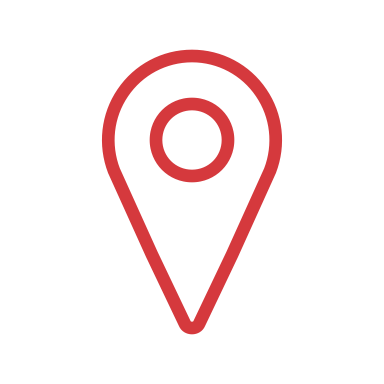 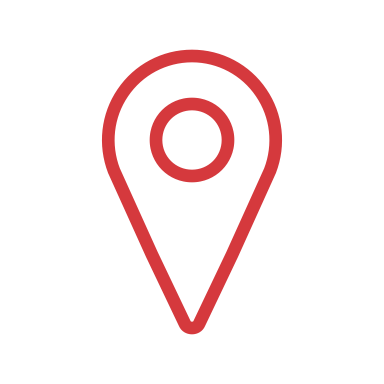 Transpiration too high.Input data needs pre-formatting.
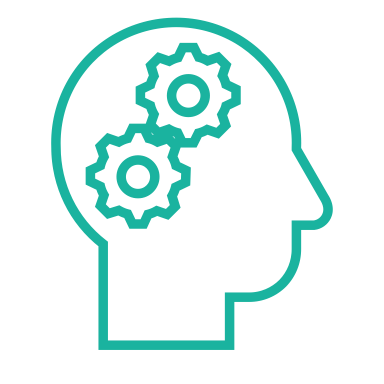 01
Invisible Water
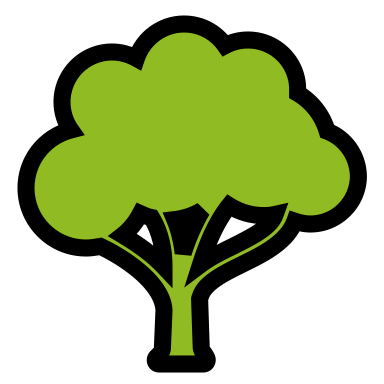 GPP: 		 MEDIUM
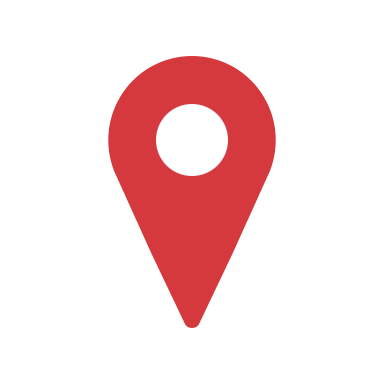 Calculation time step to be reviewed. Consider soil moisture effects.
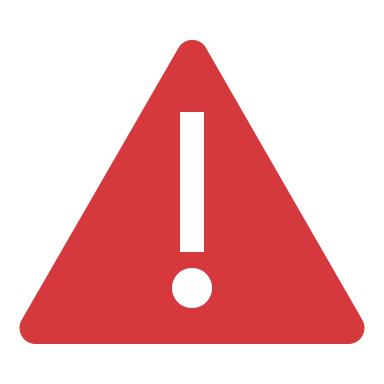 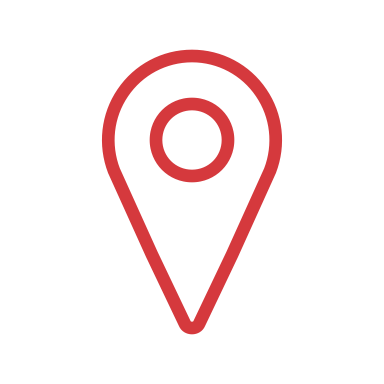 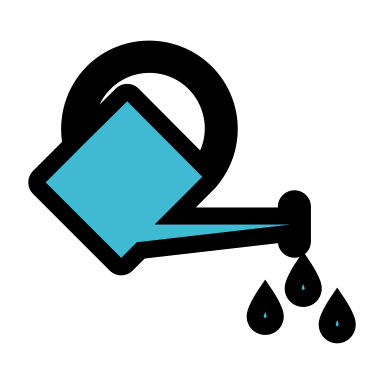 Transpiration:   HIGH
02
Today’s ET Models
Initial Results
GPP
Transpiration
03
The Plant Perspective
Average daily GPP estimates at Puechabon for the period 2002 - 2012.
Average daily transpiration estimates (mm) for France’s Puechabon FLUXNET site for the period 2002 to 2012 showing [a] annual variation and [b] seasonality.
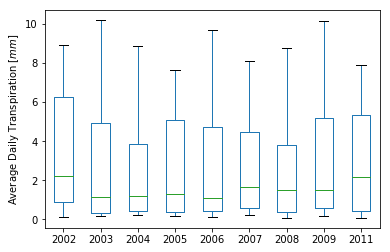 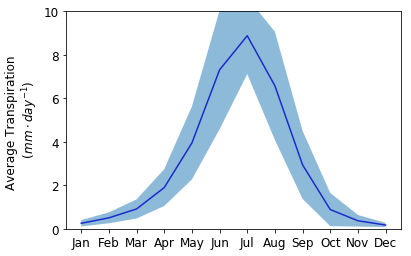 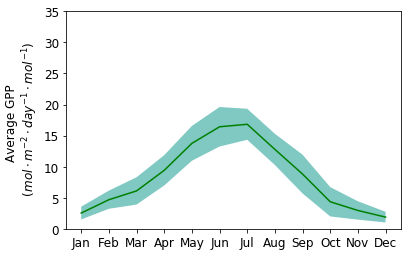 04
Initial Results
05
Learn More
USA
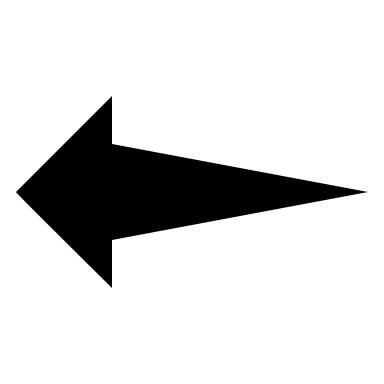 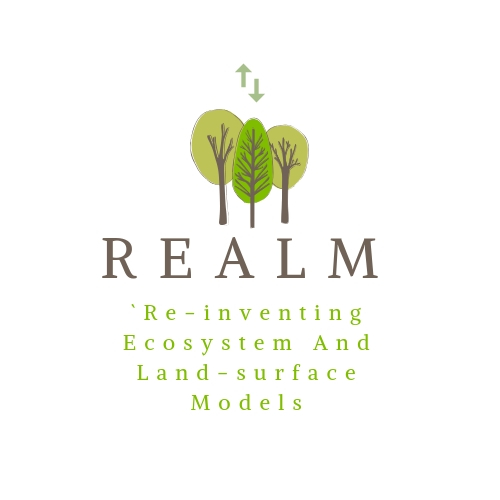 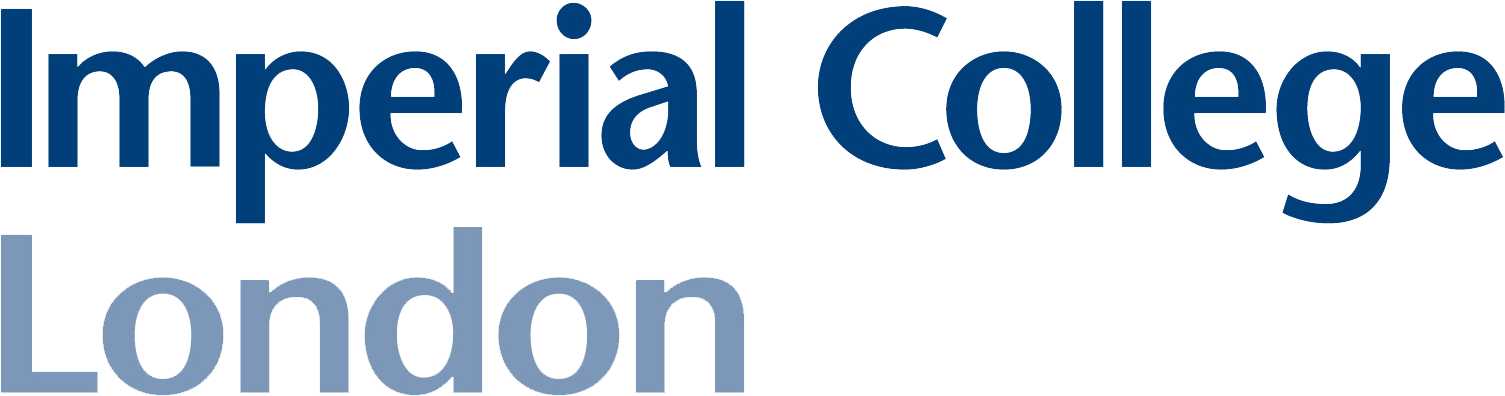 A Coupled Model: Initial GPP & Transpiration Results
Alison Prior & Prof. Iain-Colin Prentice
Site Information
Tap & Explore!  Model Test Sites
Coupling the Carbon & Water Cycles
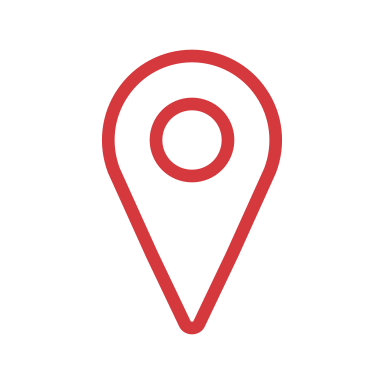 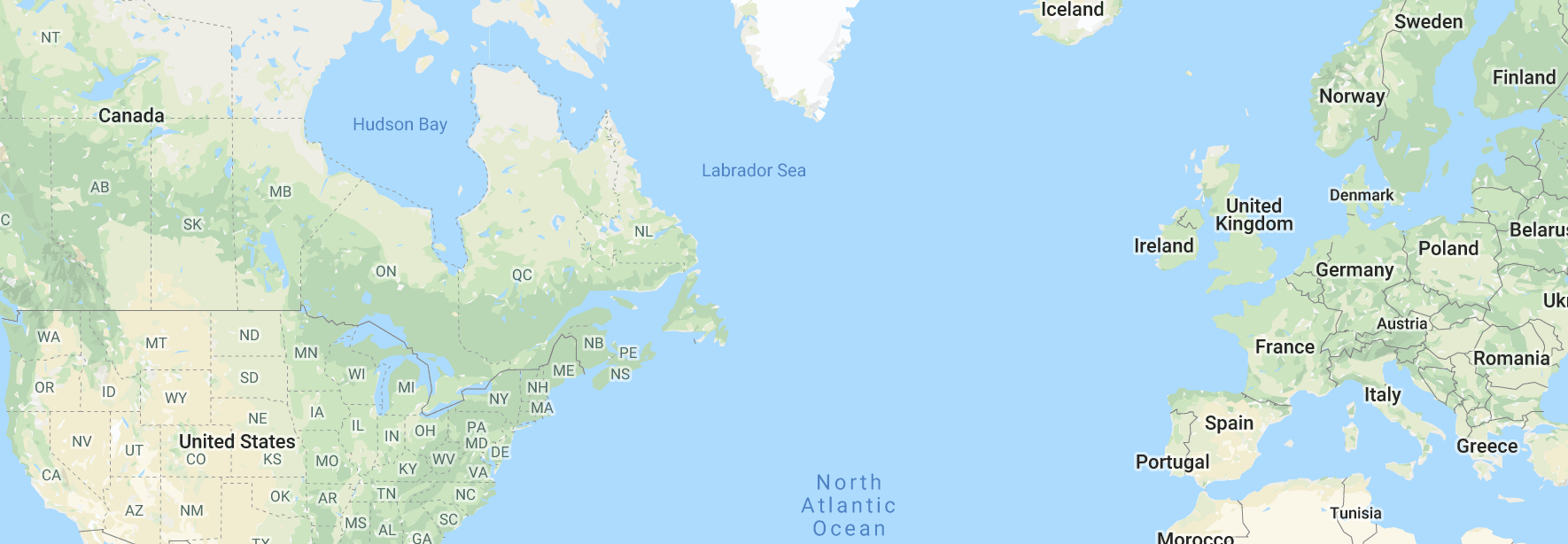 Initial Transpiration & GPP calculations complete
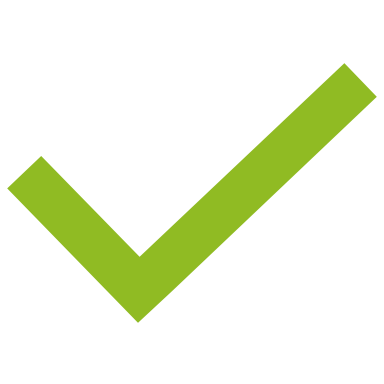 Validated against FLUXNET latent heat flux (converted to ET)
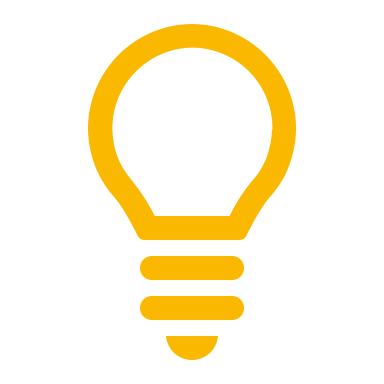 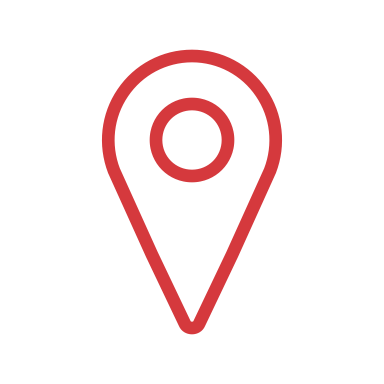 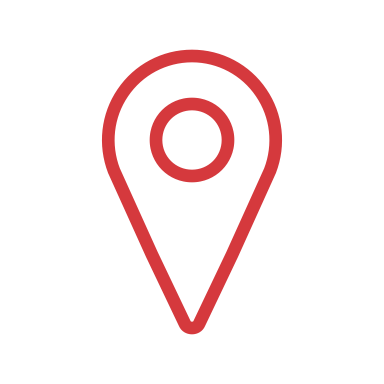 GPP too high (compared with obs).Input data needs pre-formatting.
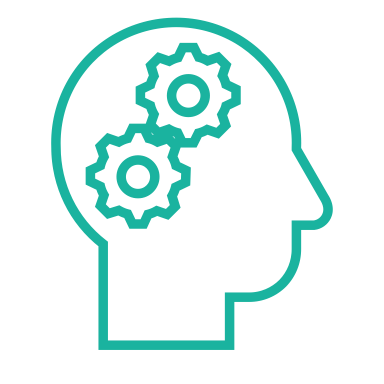 01
Invisible Water
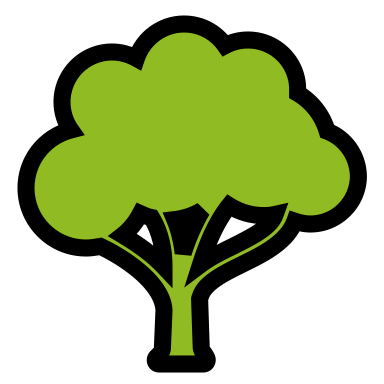 GPP: 		 HIGH
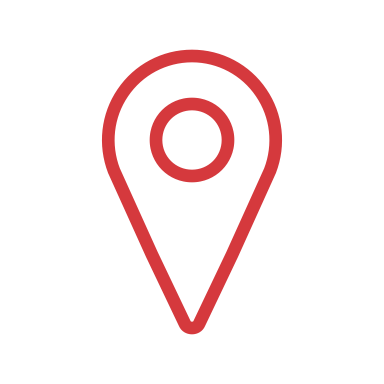 Try with alternative input data to cross-check output.
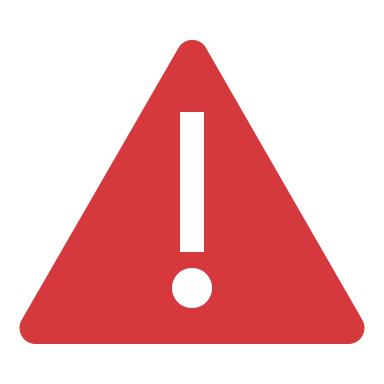 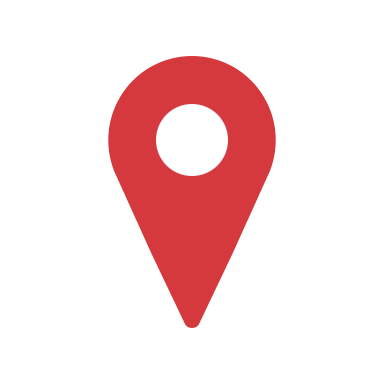 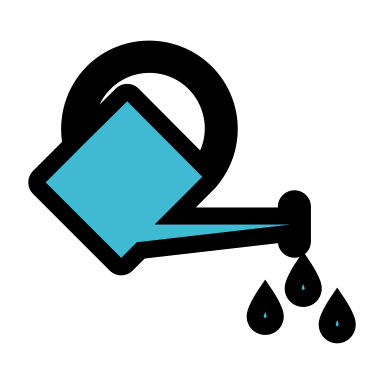 Transpiration:   VERY LOW
02
Today’s ET Models
Initial Results
GPP
Transpiration
03
The Plant Perspective
Average daily GPP estimates at Collelongo for the period 2002 to 2012.
Average daily transpiration estimates (mm) for Italy’s Collelongo FLUXNET site for the period 2002 to 2012 showing [a] annual variation and [b] seasonality.
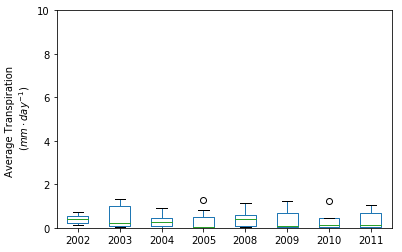 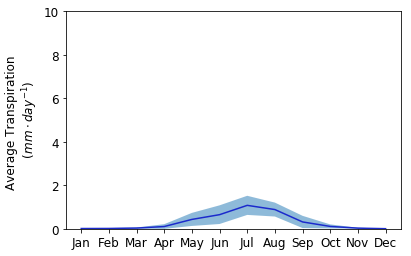 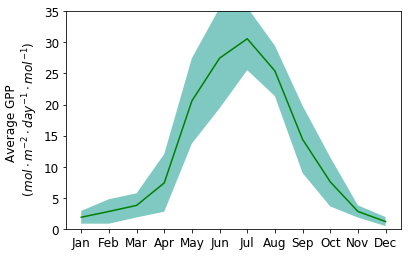 04
Initial Results
05
Learn More
USA
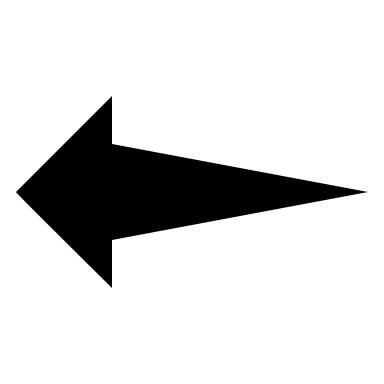 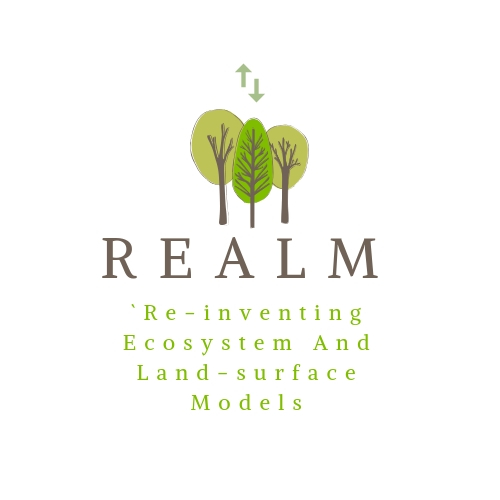 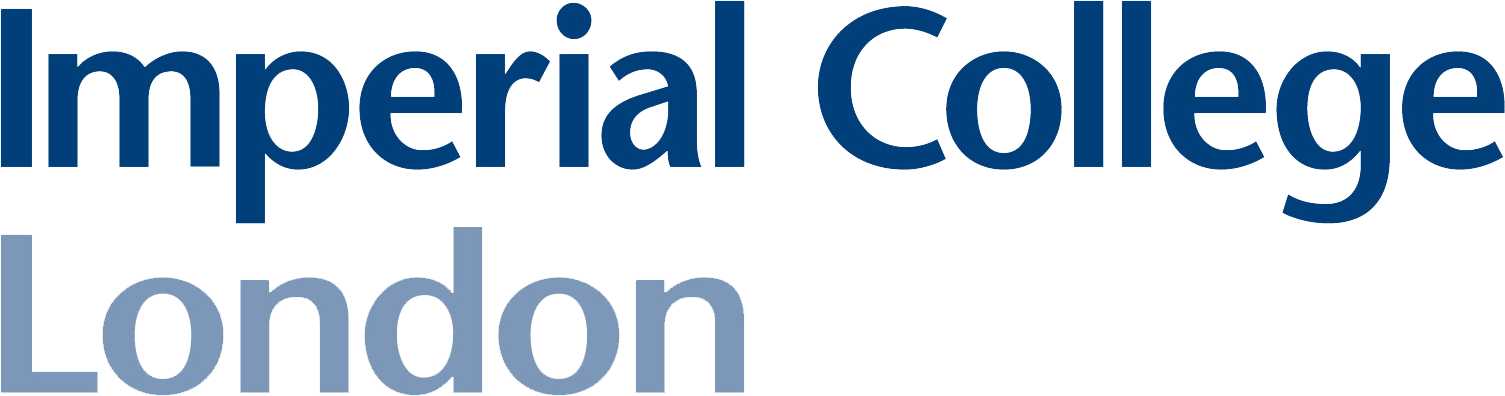 A Coupled Model: Initial GPP & Transpiration Results
Alison Prior & Prof. Iain-Colin Prentice
Site Information
Tap & Explore!  Model Test Sites
Coupling the Carbon & Water Cycles
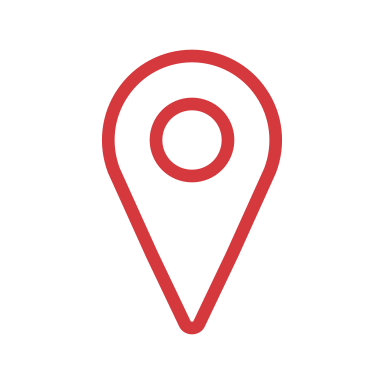 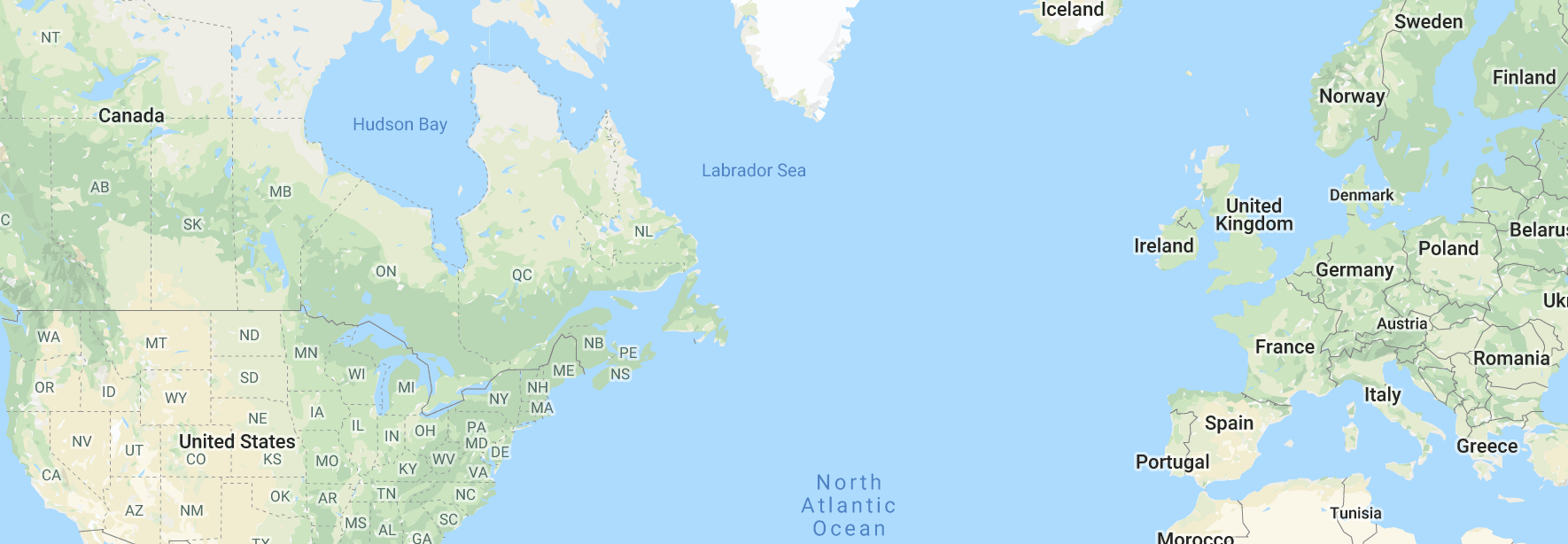 Initial Transpiration & GPP calculations failed.
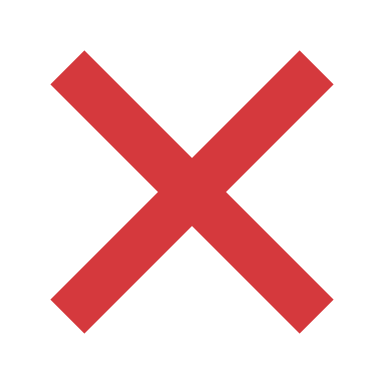 Re-run model and assess input data for suitability.
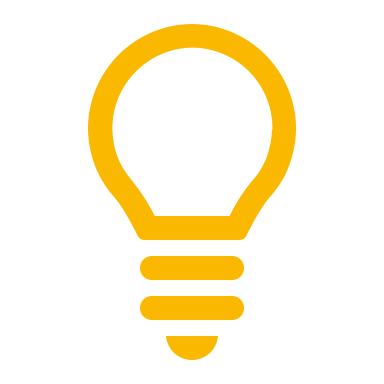 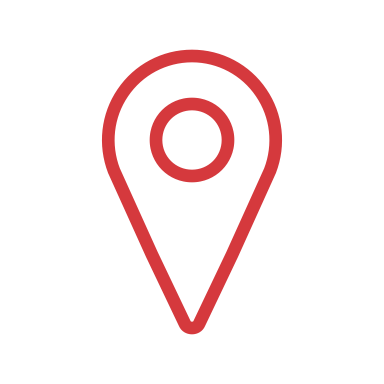 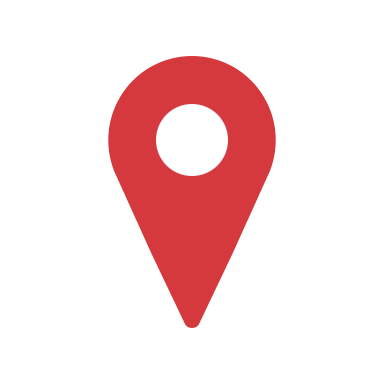 Transpiration and GPP cannot be assessed. Failed model run.
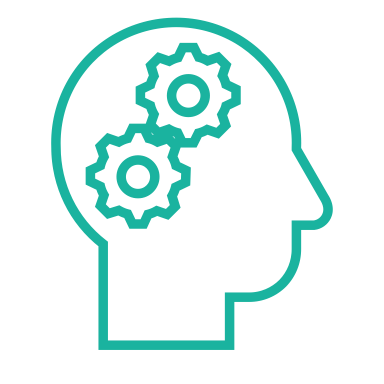 01
Invisible Water
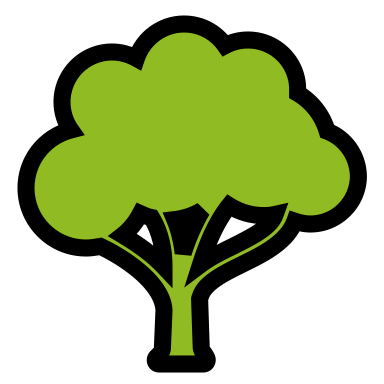 GPP: 		 ERROR
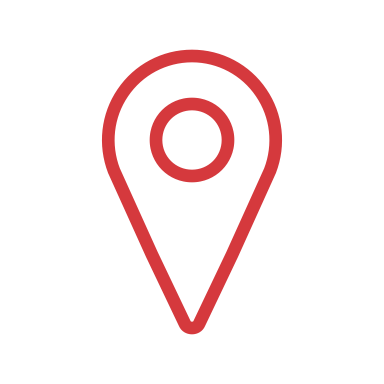 Data missing. Possible error occurred in PPFD calculation.
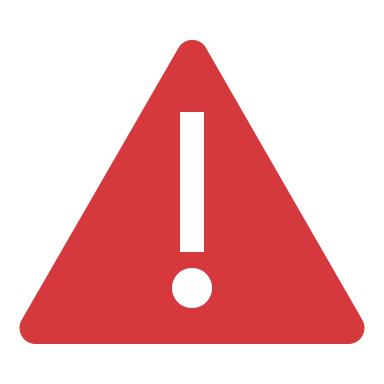 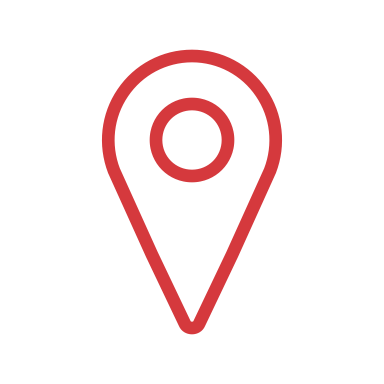 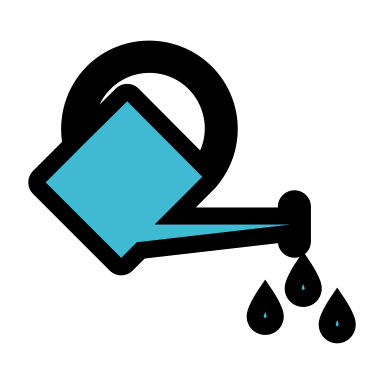 Transpiration:   ERROR
02
Today’s ET Models
Initial Results
GPP
Transpiration
03
The Plant Perspective
Average daily GPP estimates at Brasschaat for the period 2002 to 2012.
Average daily transpiration estimates (mm) for Belgium’s Brasschaat FLUXNET site for the period 2002 to 2012 showing [a] annual variation and [b] seasonality.
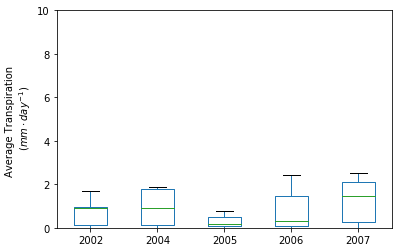 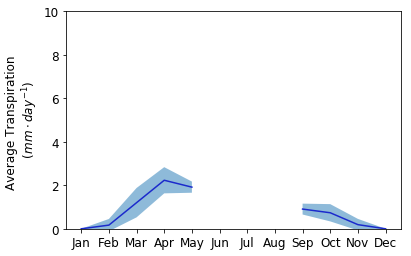 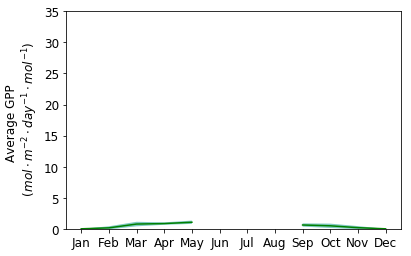 04
Initial Results
05
Learn More
USA
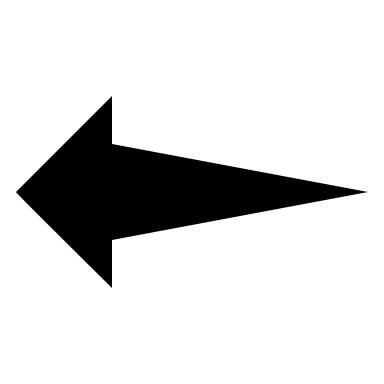 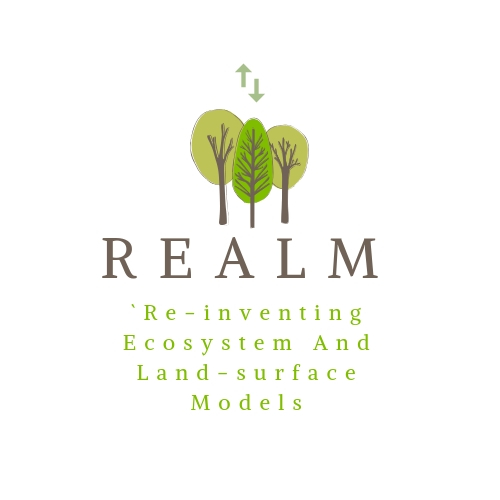 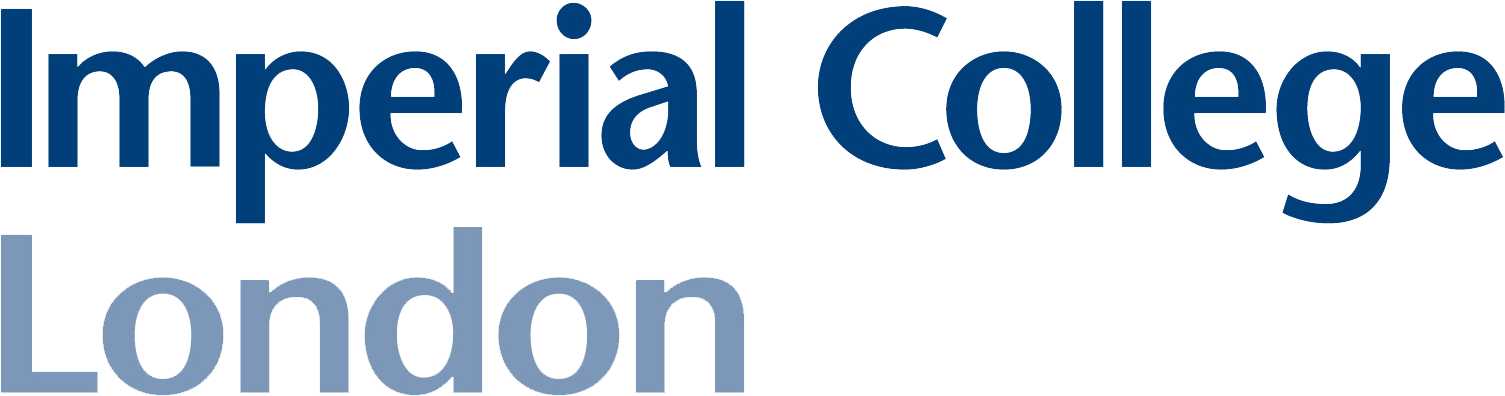 A Coupled Model: Initial GPP & Transpiration Results
Alison Prior & Prof. Iain-Colin Prentice
Site Information
Tap & Explore!  Model Test Sites
Coupling the Carbon & Water Cycles
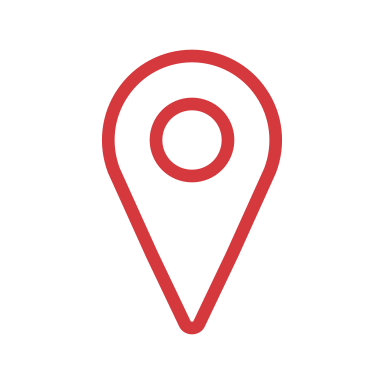 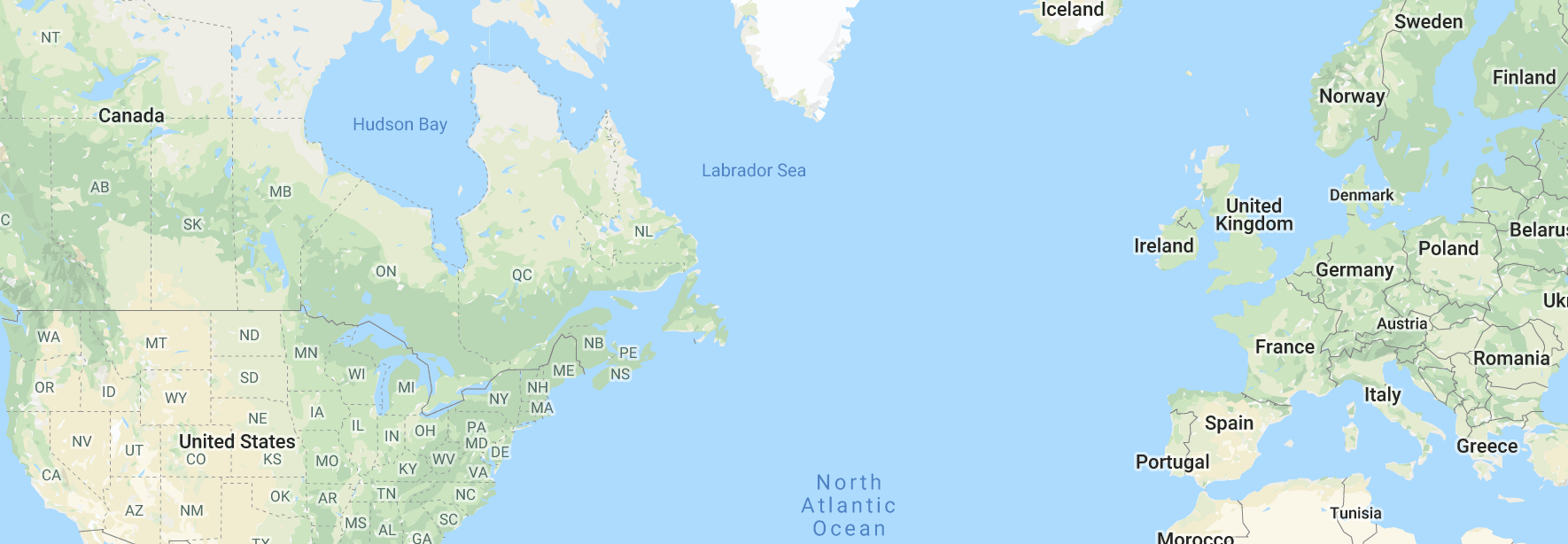 Initial Transpiration & GPP calculations complete
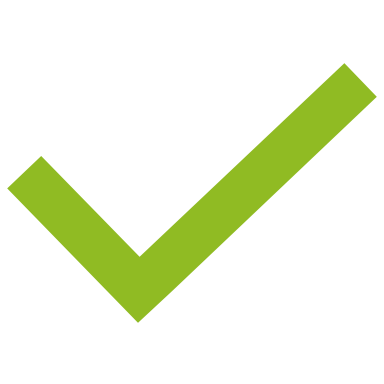 Validated against FLUXNET latent heat flux (converted to ET)
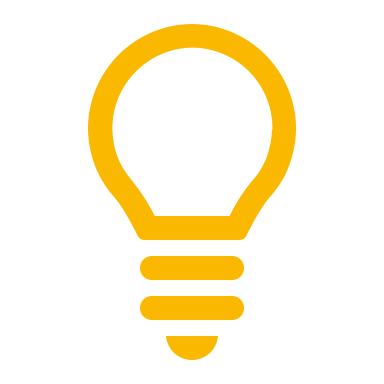 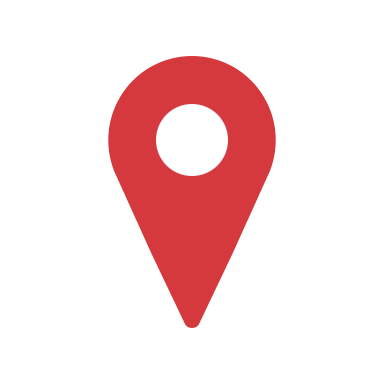 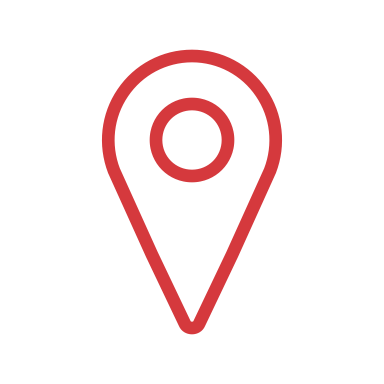 Predicted transpiration fits well to observations. GPP high.
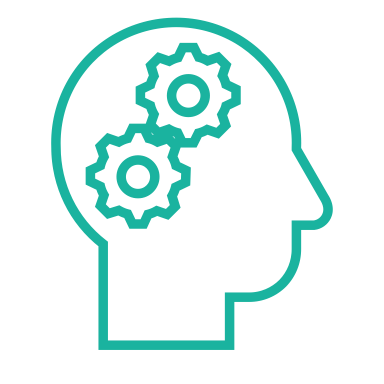 01
Invisible Water
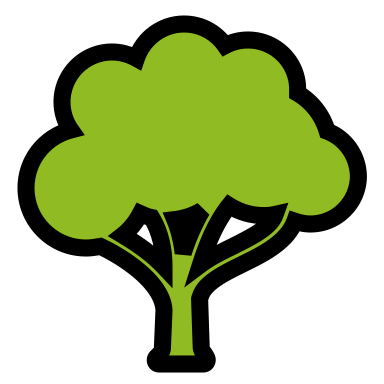 GPP: 		 HIGH
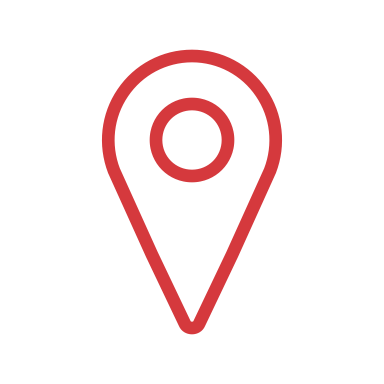 GPP prediction significantly higher than observation data. Run with alternative fAPAR input.
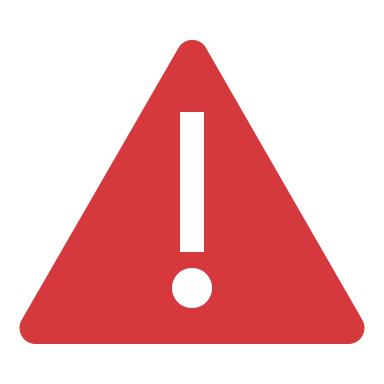 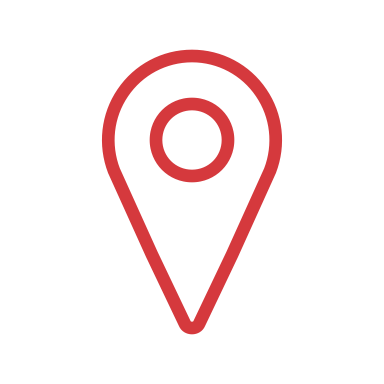 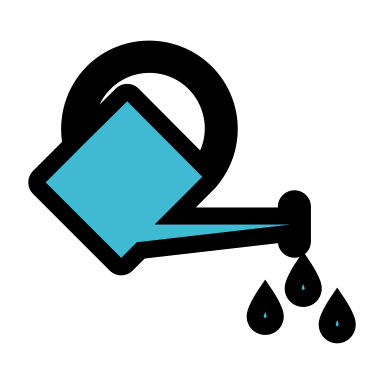 Transpiration:   MEDIUM
02
Today’s ET Models
Initial Results
GPP
Transpiration
03
The Plant Perspective
Average daily GPP estimates at Hainich for the period 2002 to 2012.
Average daily transpiration estimates (mm) for Germany’s Hainich FLUXNET site for the period 2002 to 2012 showing [a] annual variation and [b] seasonality.
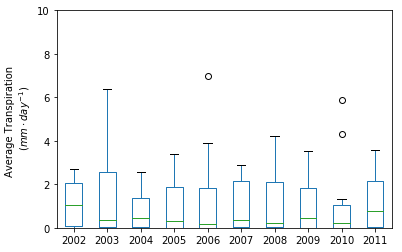 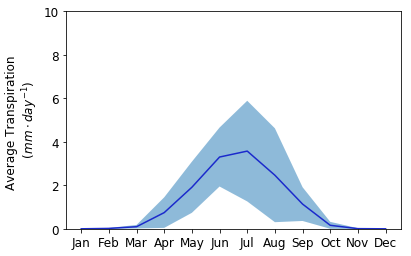 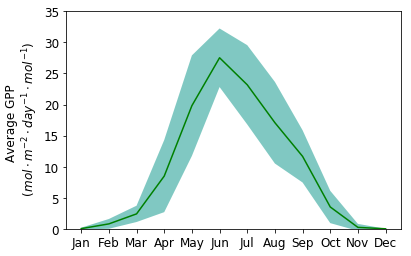 04
Initial Results
05
Learn More
USA
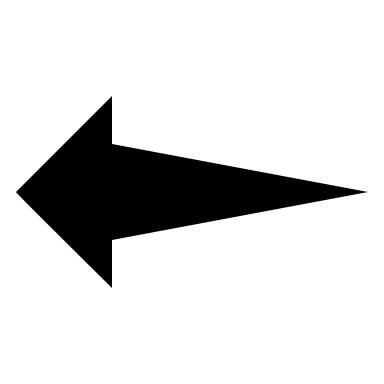 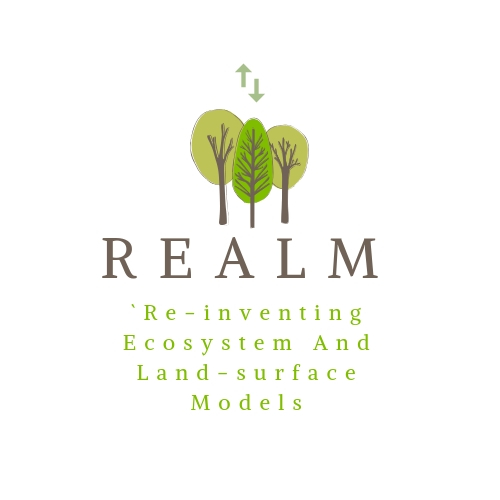 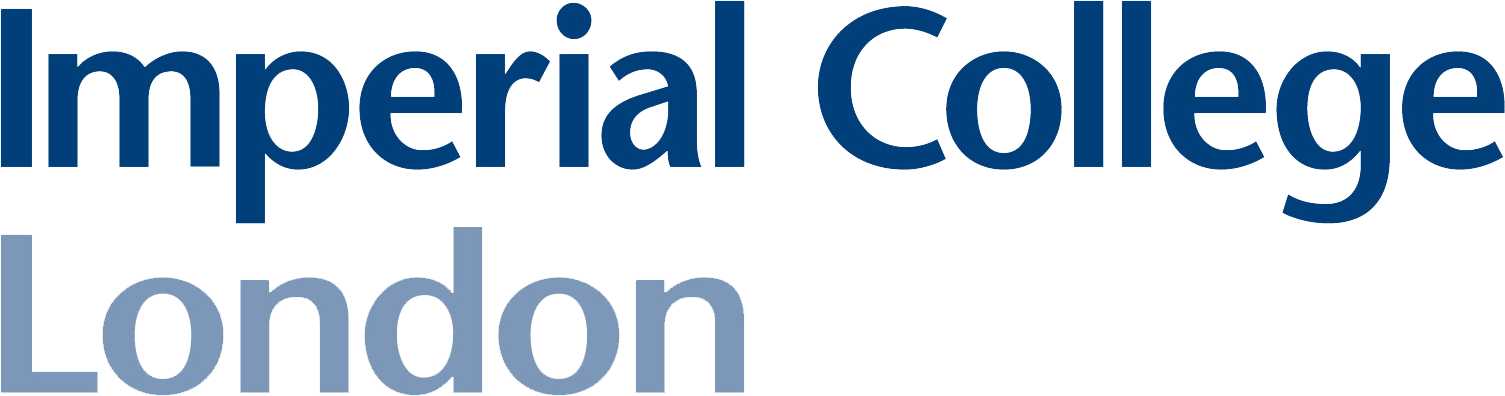 A Coupled Model: Initial GPP & Transpiration Results
Alison Prior & Prof. Iain-Colin Prentice
Tap & Explore!  Model Test Sites
Site Information
Coupling the Carbon & Water Cycles
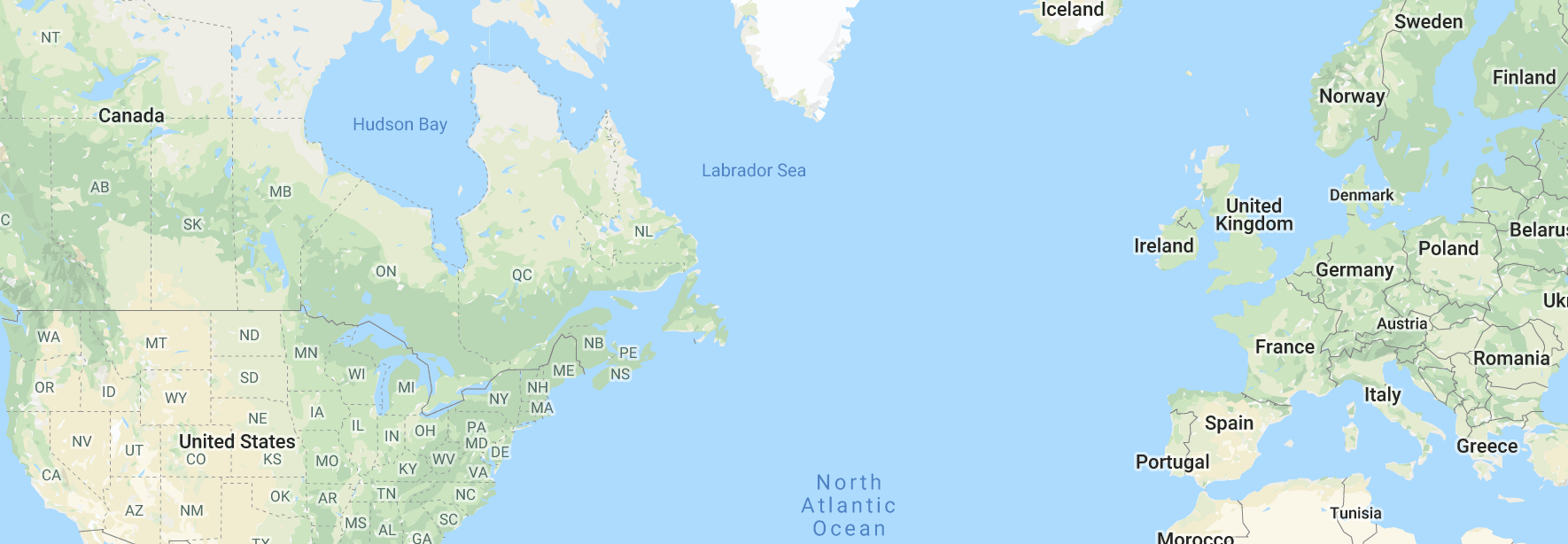 Initial Transpiration & GPP calculations complete.
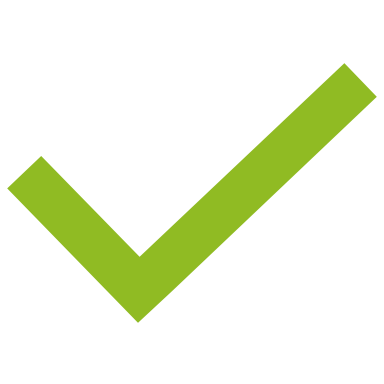 Validated against FLUXNET latent heat flux (converted to ET).
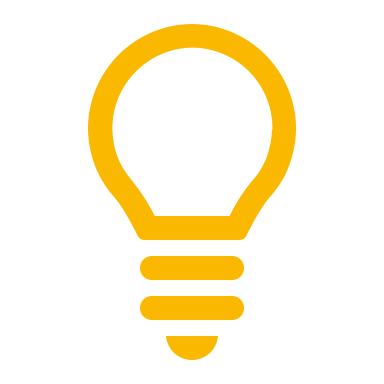 Values are higher than expected and higher than observations.
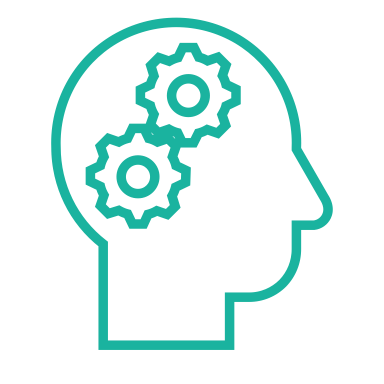 01
Invisible Water
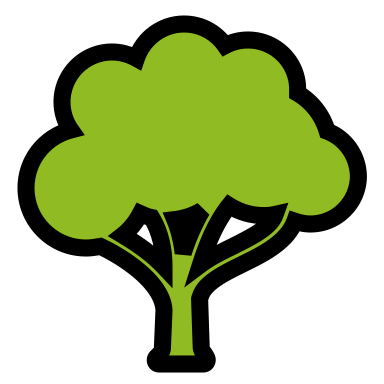 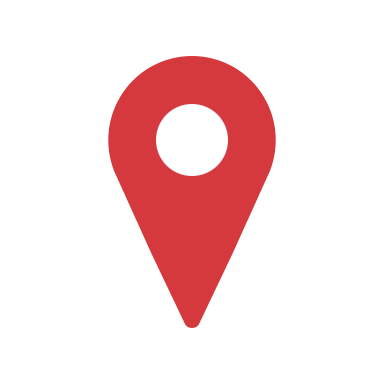 GPP: 		 HIGH
Re-run model with alternative meteorological and fAPAR data.
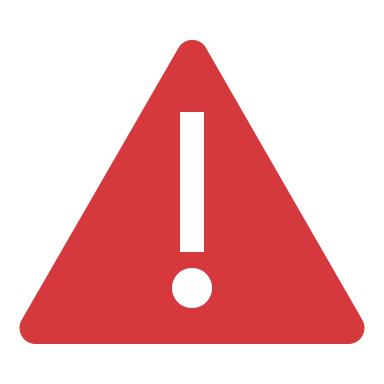 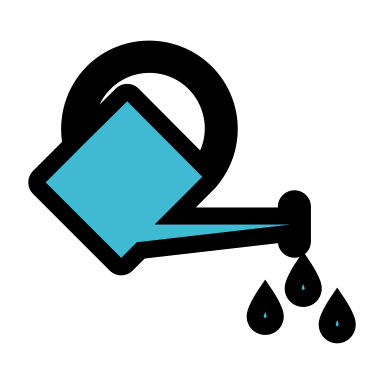 Transpiration:   HIGH
02
Today’s ET Models
Initial Results
GPP
Transpiration
03
The Plant Perspective
Daily average GPP for the University of Michigan FLUXNET site, 2002 to 2012.
Average daily transpiration (mm) for the Uni of Michigan Biological Station from 2002 to 2012 showing [a] annual variation for the period and [b] seasonality.
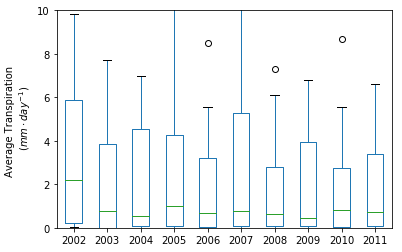 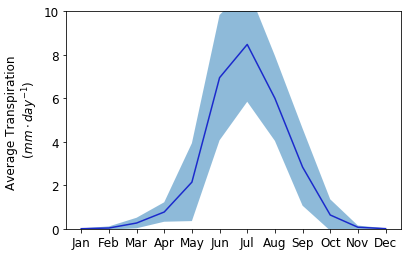 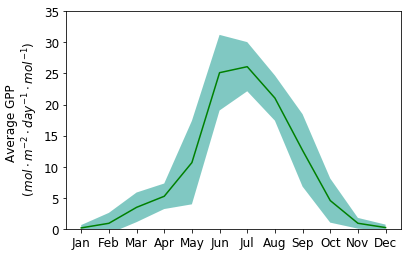 04
Initial Results
05
Learn More
EU
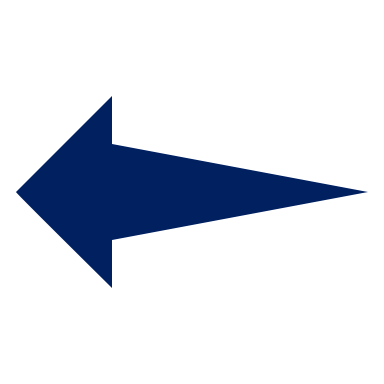 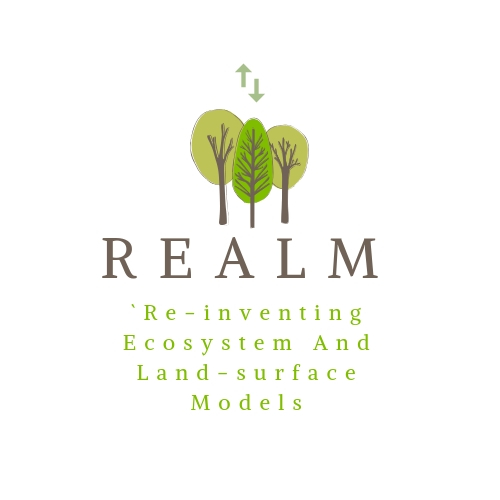 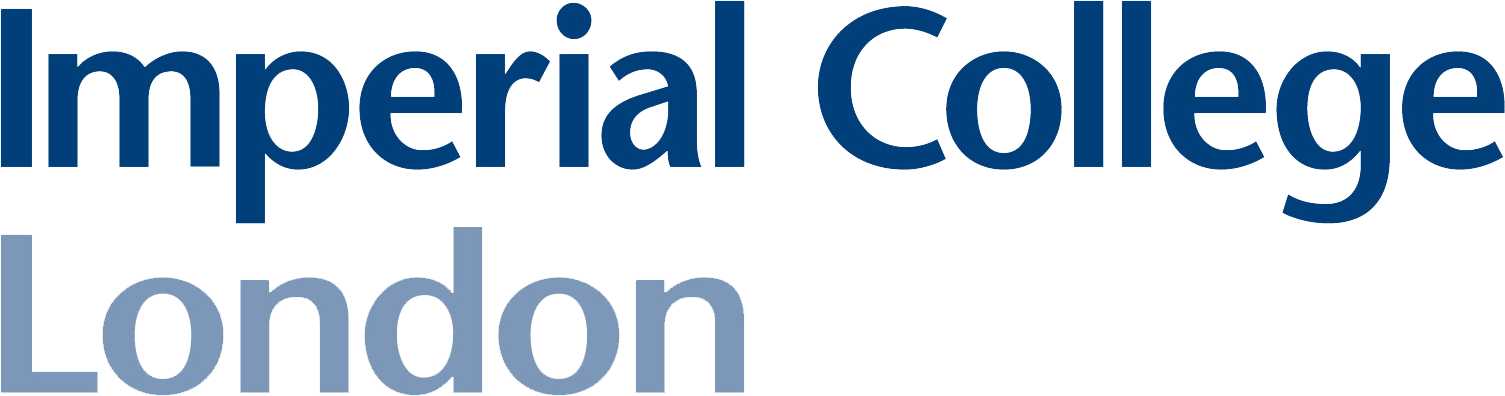 P Model: Effectively Predicting CO2
Alison Prior & Prof. Iain-Colin Prentice
Coupling the Carbon & Water Cycles
Did you know? The ”P” in P model stands for production!
01
Invisible Water
02
Today’s ET Models
03
The Plant Perspective
04
Initial Results
05
Learn More
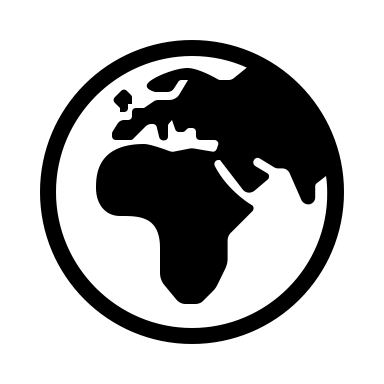 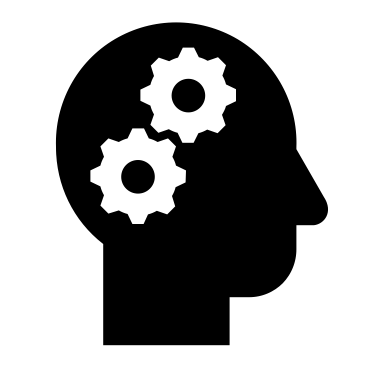 ExampleGPP Results
See the Algorithm
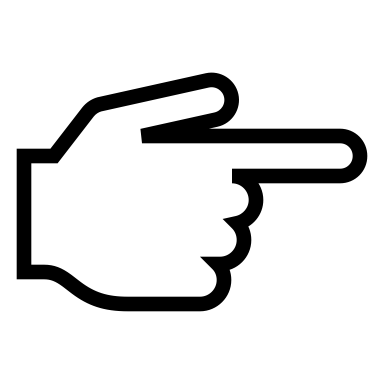 Required Input Data
Go back
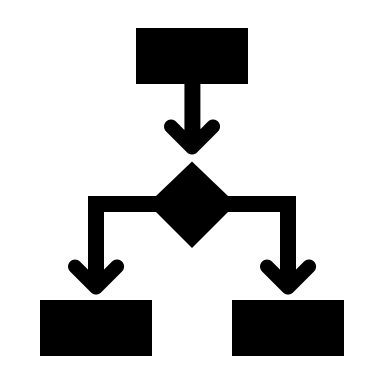 Press the buttons to learn more!
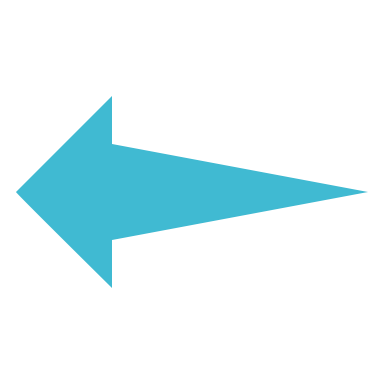 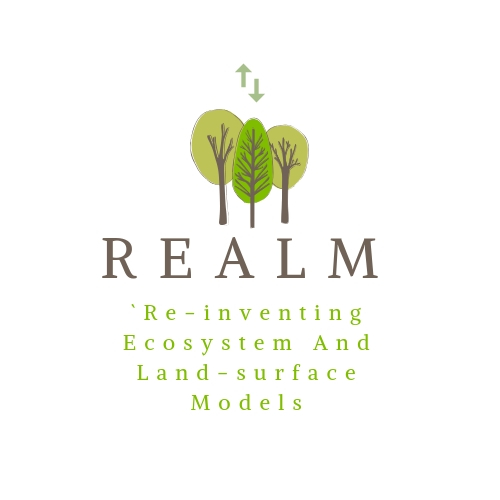 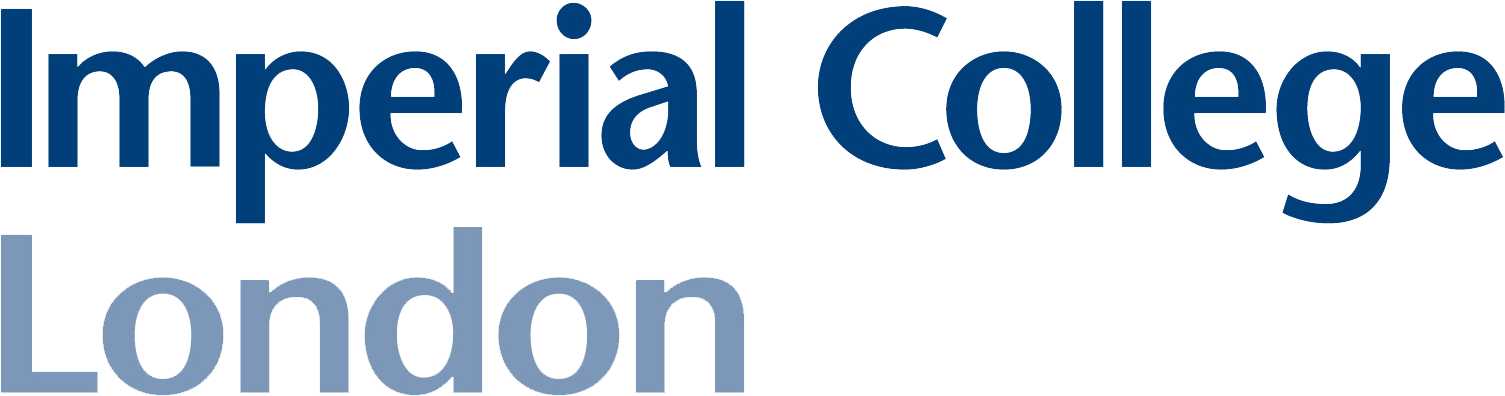 Next Steps: Planning & Dreaming
Alison Prior & Prof. Iain-Colin Prentice
Coupling the Carbon & Water Cycles
01
Invisible Water
02
Today’s ET Models
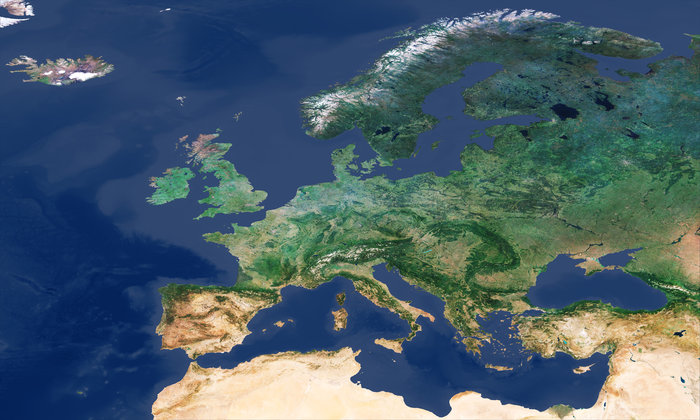 03
The Plant Perspective
04
Initial Results
05
Learn More
Go back
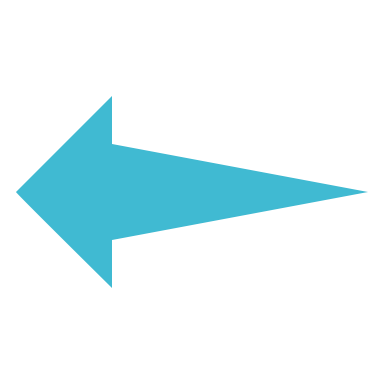 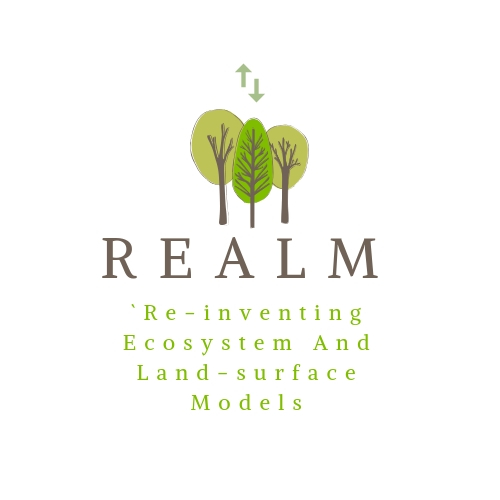 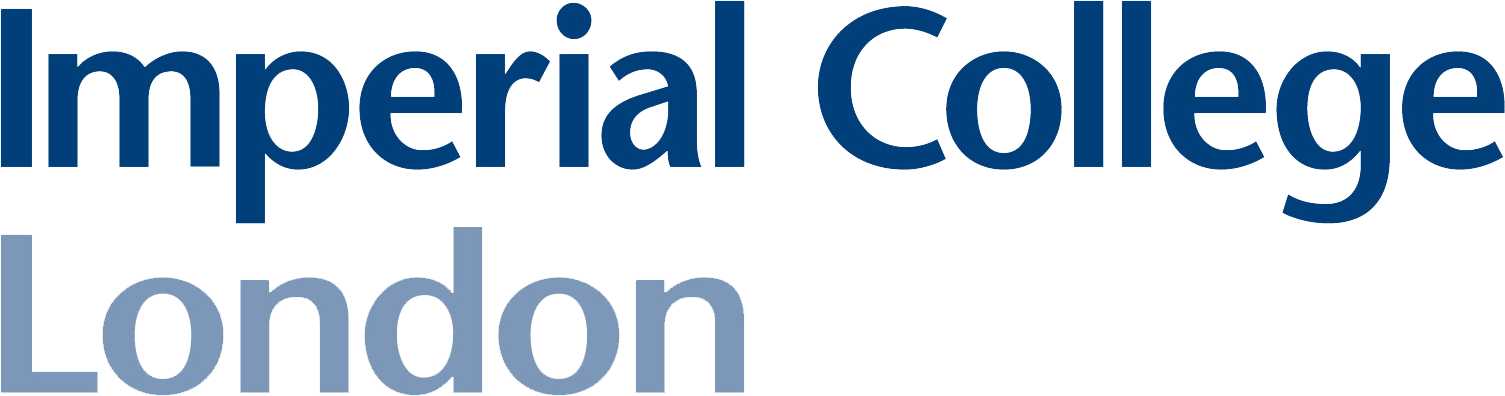 P Model: The Algorithm
Alison Prior & Prof. Iain-Colin Prentice
Coupling the Carbon & Water Cycles
C3
01
Invisible Water
02
Today’s ET Models
C4
03
The Plant Perspective
04
Initial Results
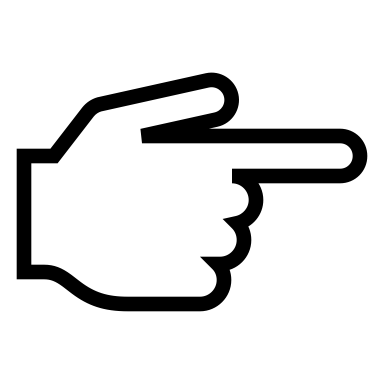 05
Learn More
See:  Han et al. (2017) Towards a universal model for carbon dioxide uptake by plants. Nature Plants volume 3, pages 734–741.  https://www.nature.com/articles/s41477-017-0006-8
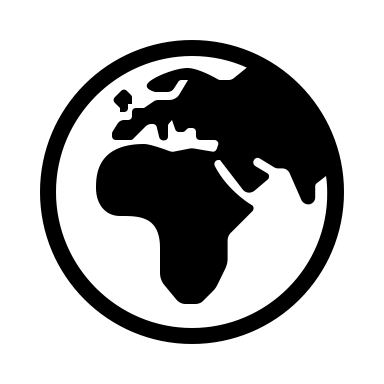 ExampleGPP Results
Required Input Data
Go back
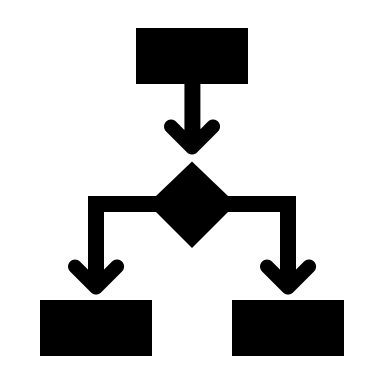 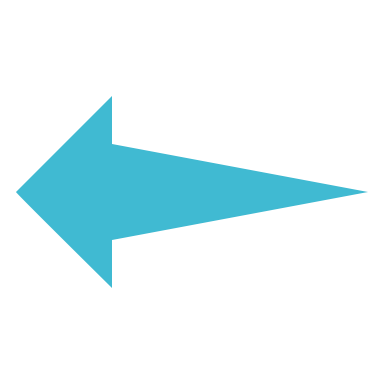 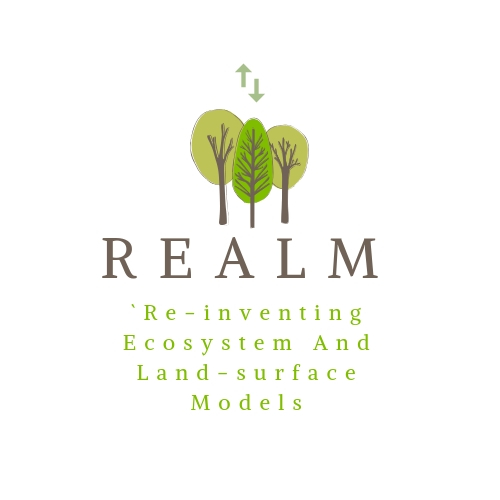 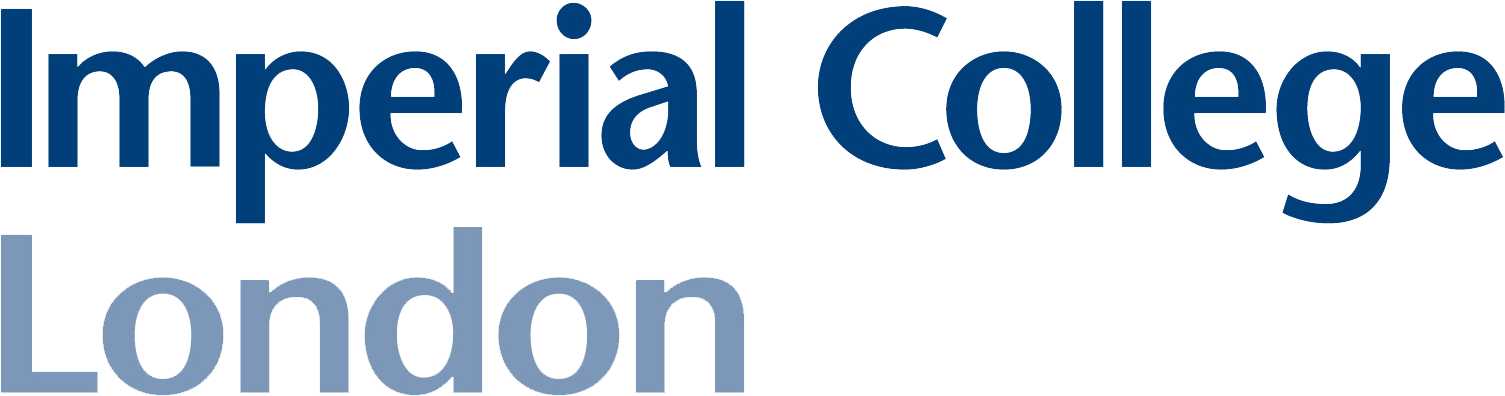 P Model: Input Data Requirements
Alison Prior & Prof. Iain-Colin Prentice
Coupling the Carbon & Water Cycles
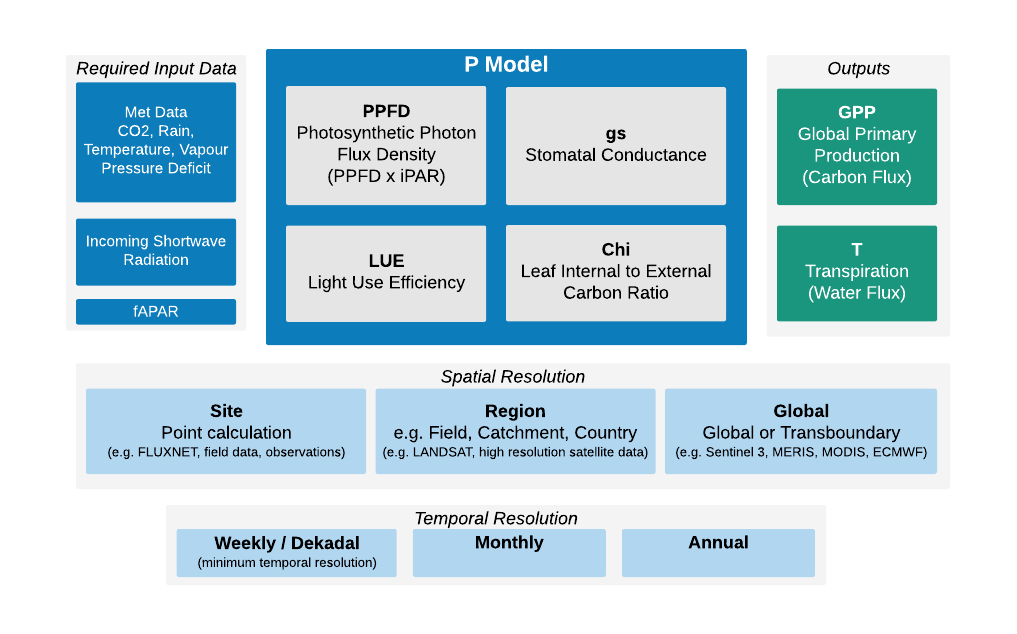 01
Invisible Water
02
Today’s ET Models
03
The Plant Perspective
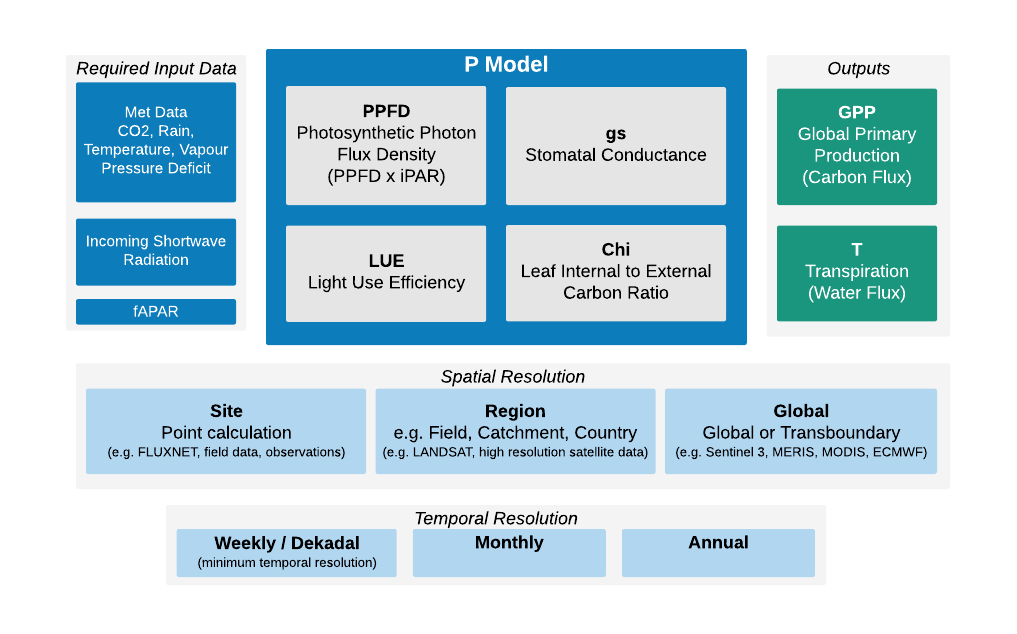 04
Initial Results
05
Learn More
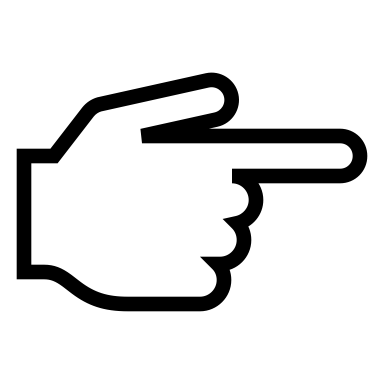 Check out the code & try the model yourself!
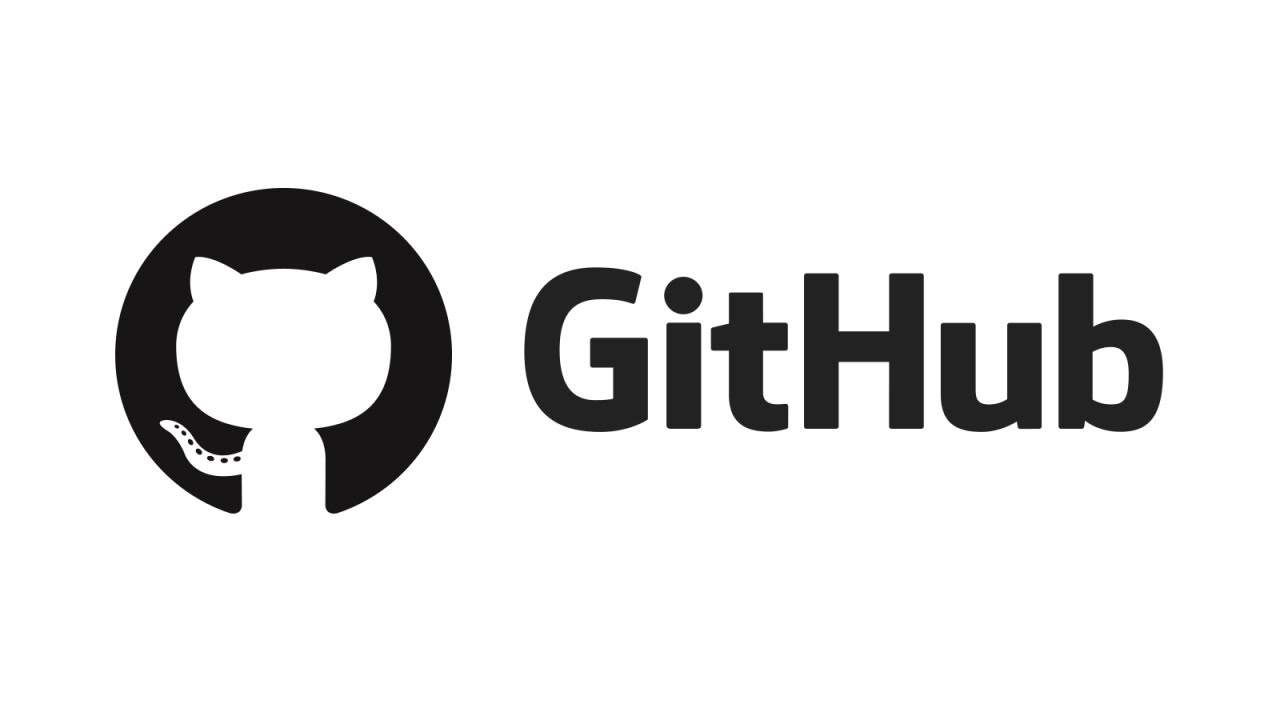 github.com/stineb/rsofun
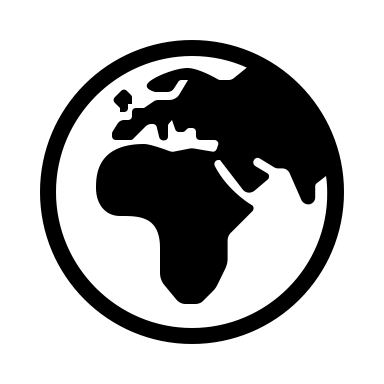 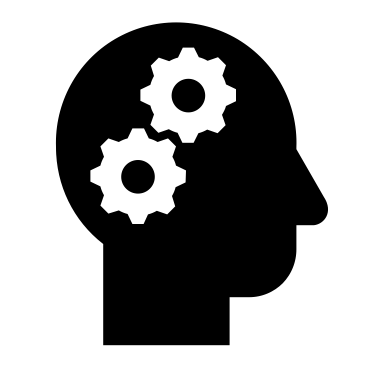 ExampleGPP Results
See the Algorithm
Go back
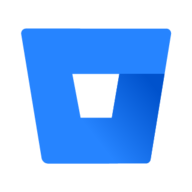 bitbucket.org/labprentice
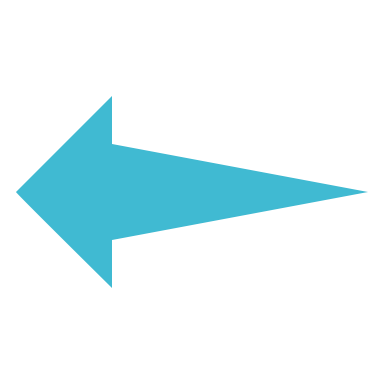 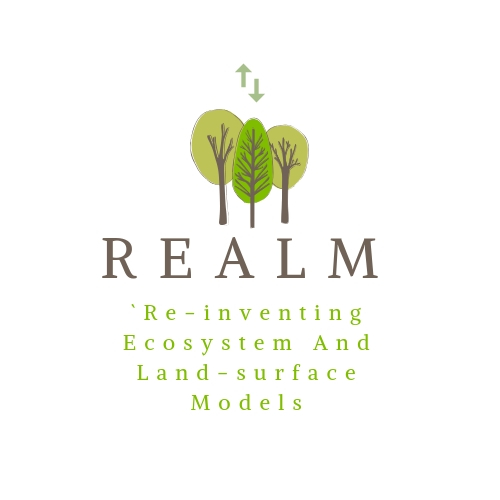 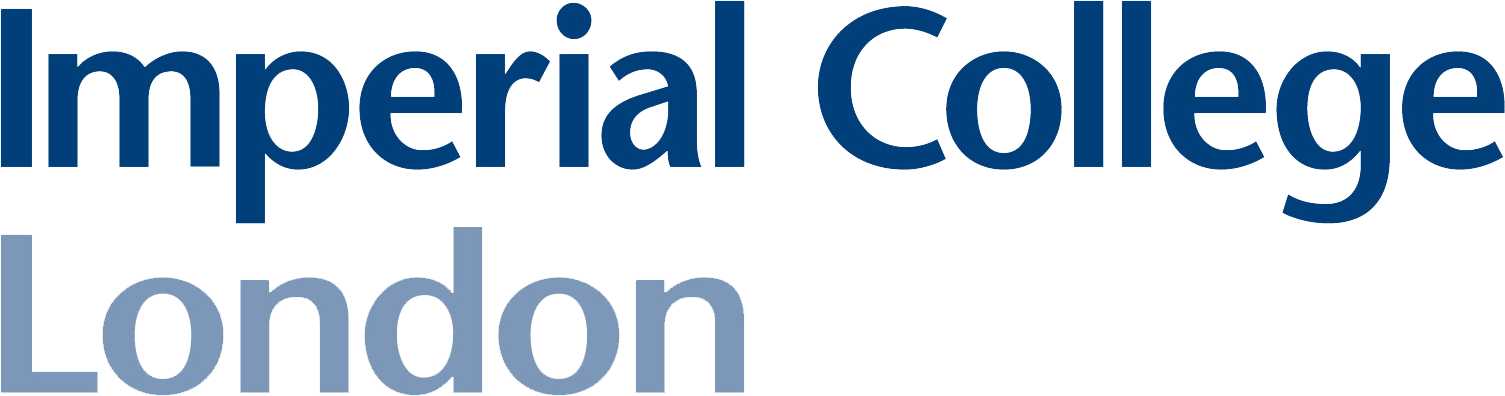 P Model: Sample Global GPP Result
Alison Prior & Prof. Iain-Colin Prentice
Coupling the Carbon & Water Cycles
01
Invisible Water
02
Today’s ET Models
03
The Plant Perspective
04
Initial Results
05
Learn More
Work by Shirley Wenjia Cai. 
Learn more at her talk @ EGU!
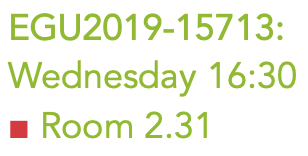 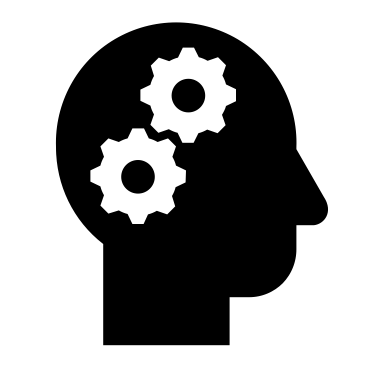 See the Algorithm
Go back
Required Input Data
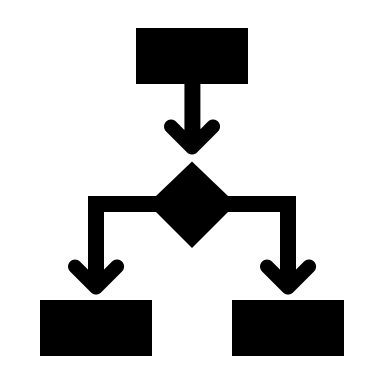 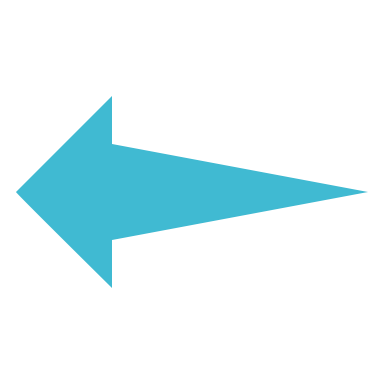 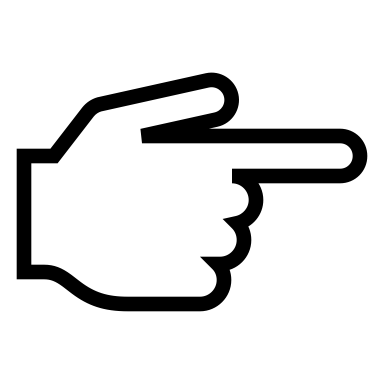 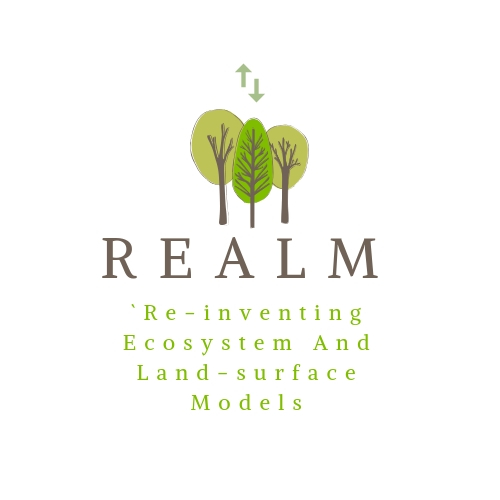 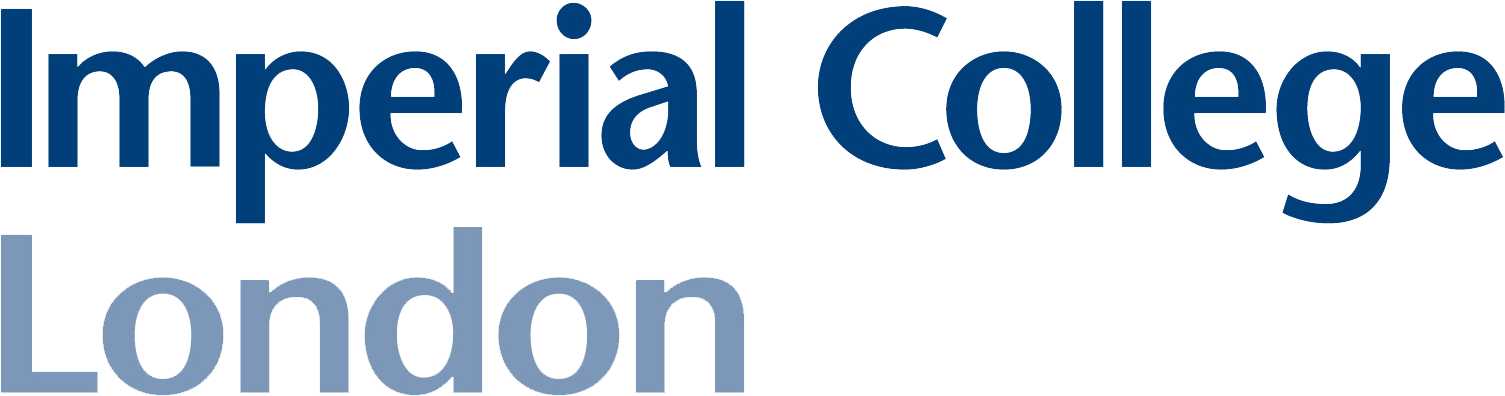 P Model: Limitations & Potential Challenges
Alison Prior & Prof. Iain-Colin Prentice
Coupling the Carbon & Water Cycles
01
Invisible Water
02
Today’s ET Models
03
The Plant Perspective
04
Initial Results
05
Learn More
Go back
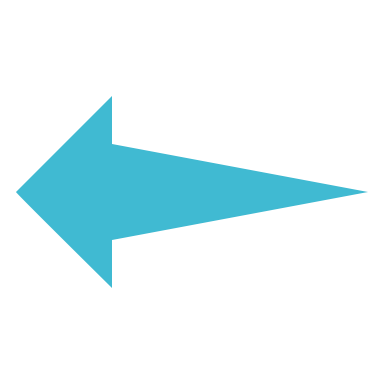 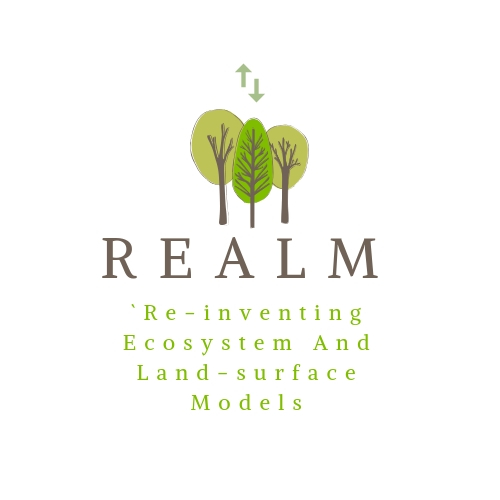 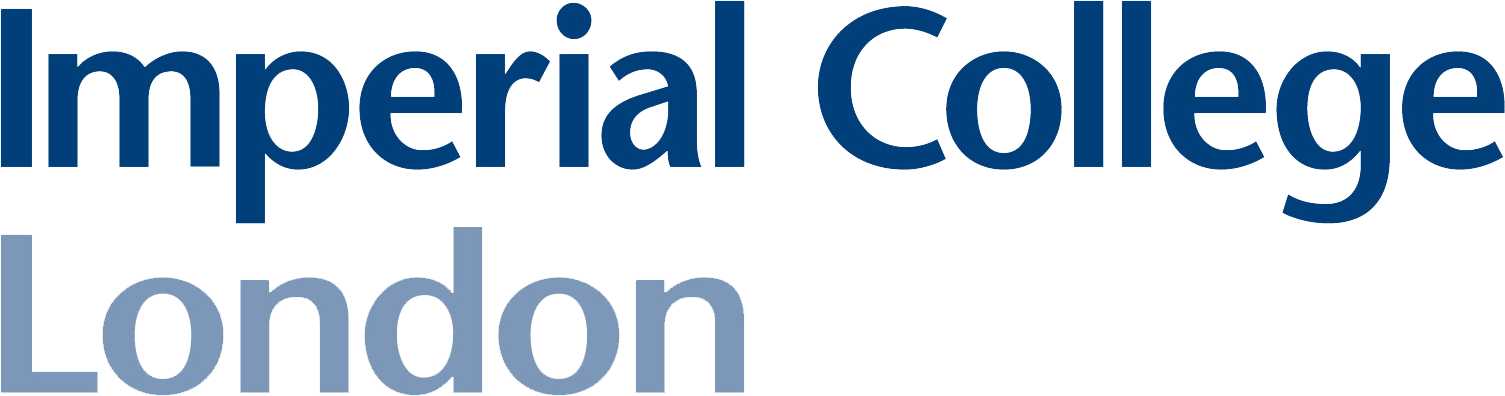 P Model: Related Research
Alison Prior & Prof. Iain-Colin Prentice
Coupling the Carbon & Water Cycles
★see example!★
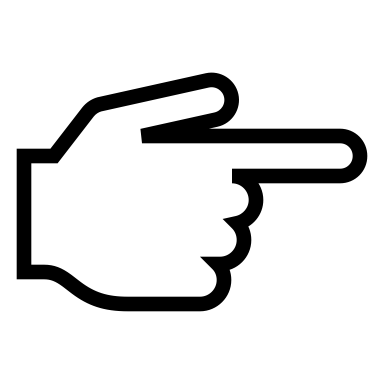 01
Invisible Water
02
Today’s ET Models
03
The Plant Perspective
04
Initial Results
This research is funded by the Reinventing Ecosystem And Land Surface Models (REALM) project
More information:a.prior18@imperial.ac.uk
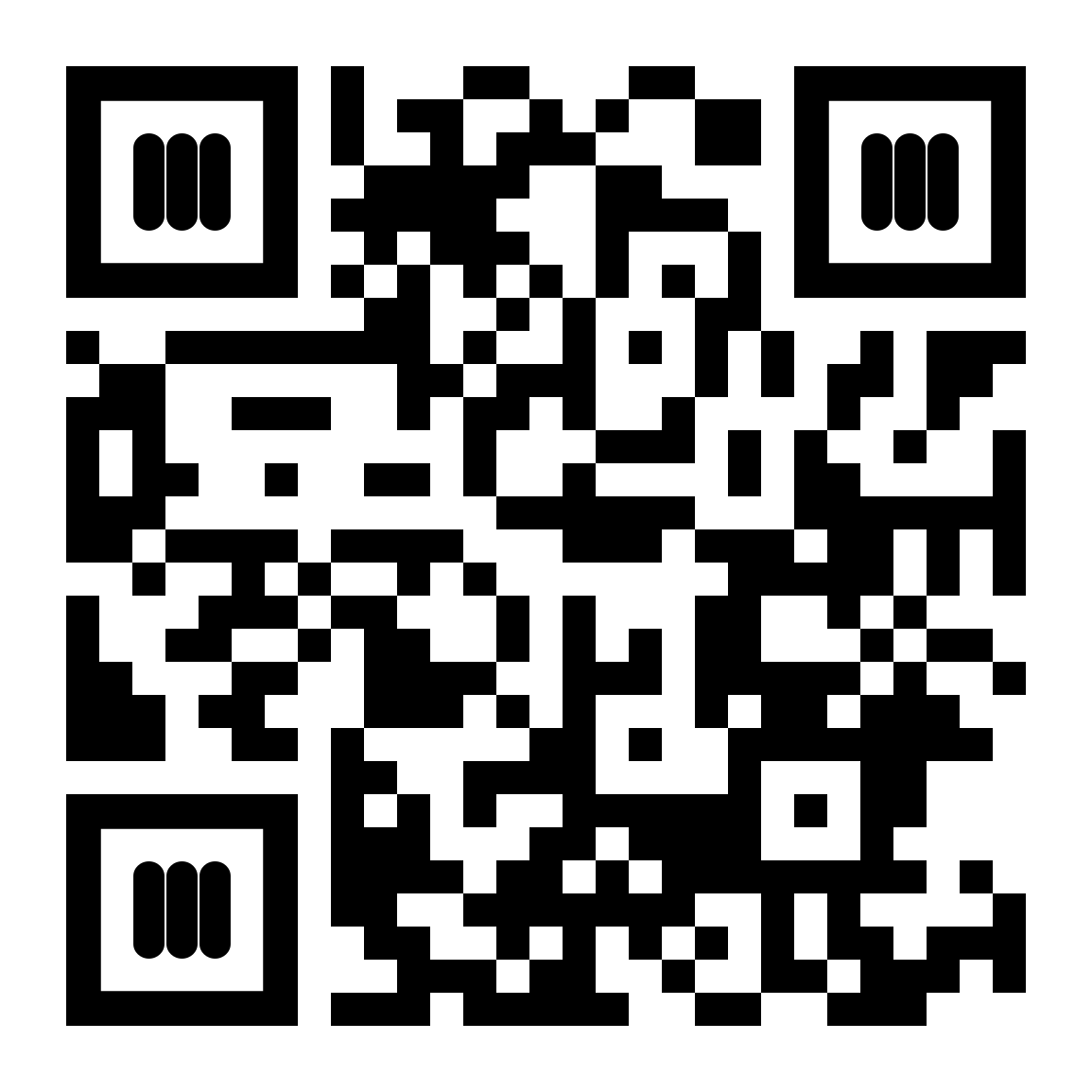 05
Learn More
Go back
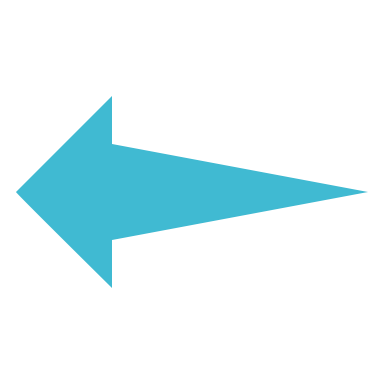 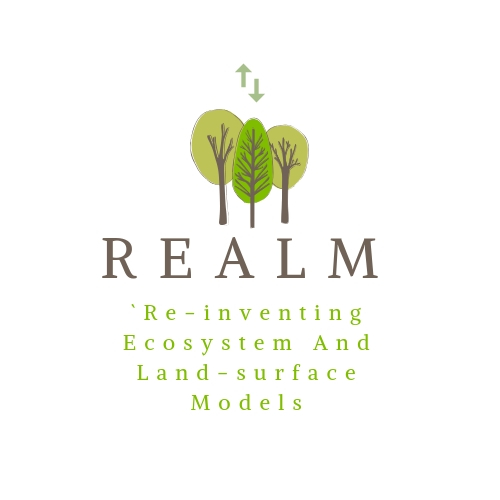 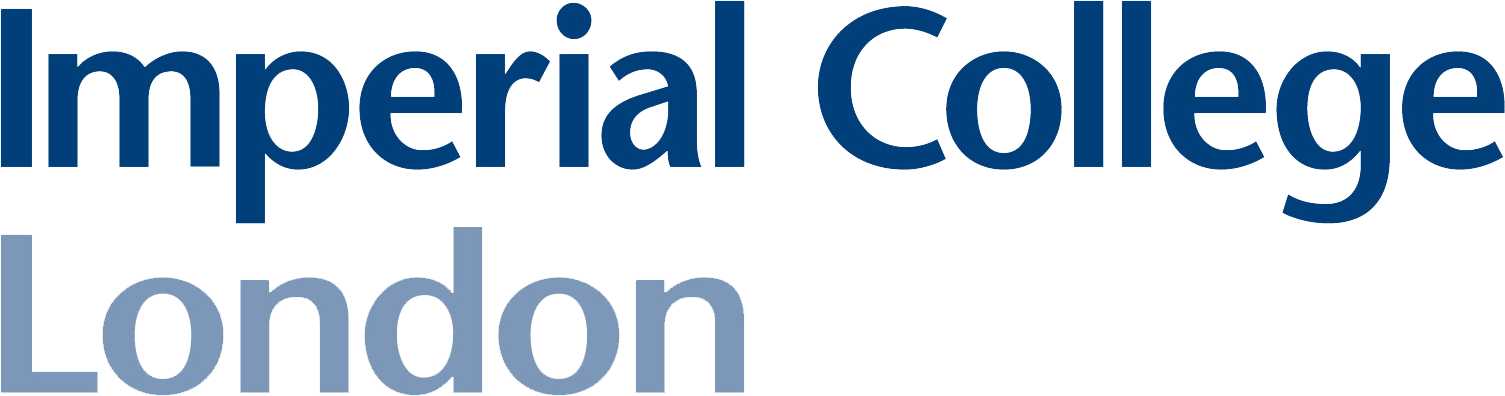